Seminário:
Como estabelecer uma indústria de
semicondutores no Brasil

Federação Nacional dos Engenheiros, 28 nov. 2023
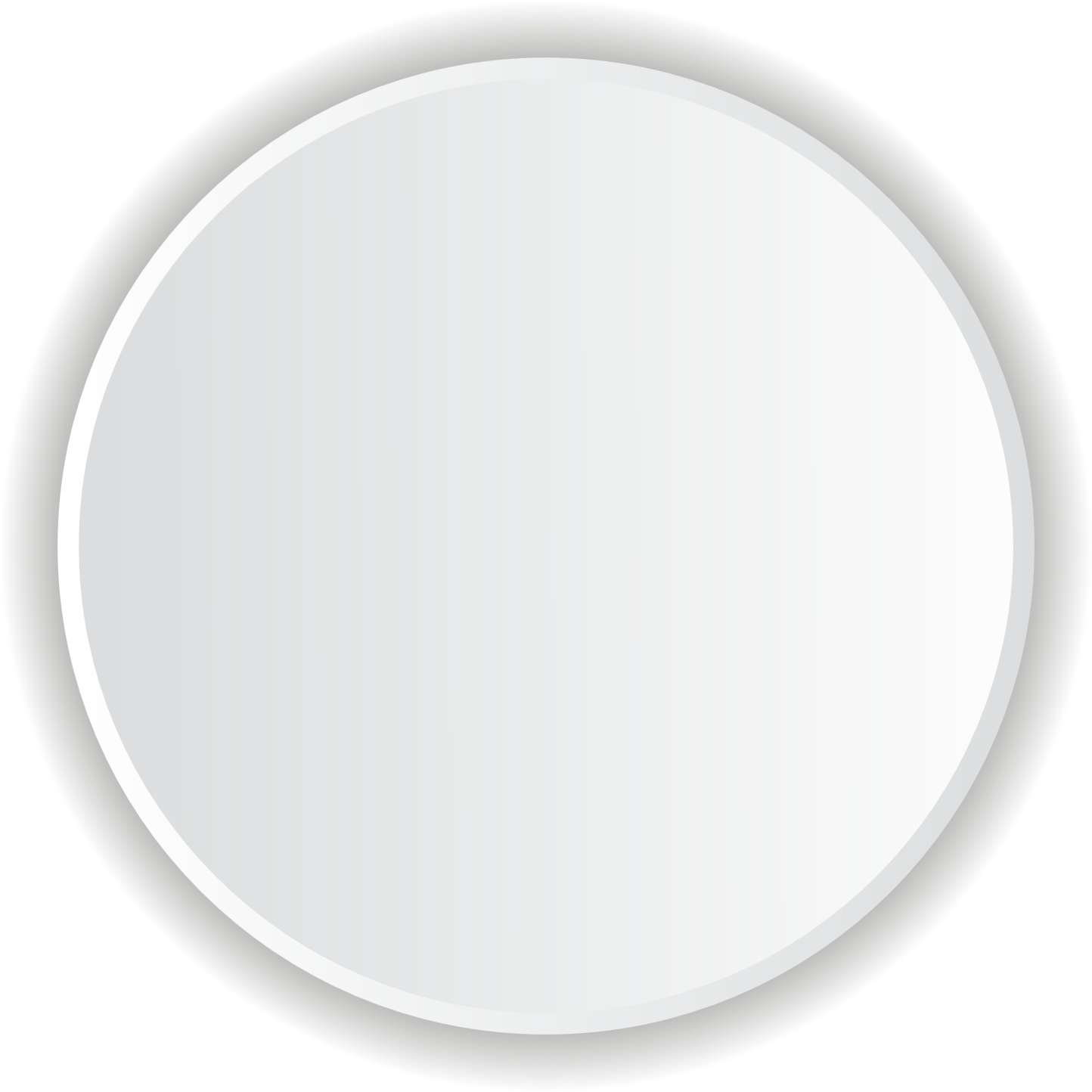 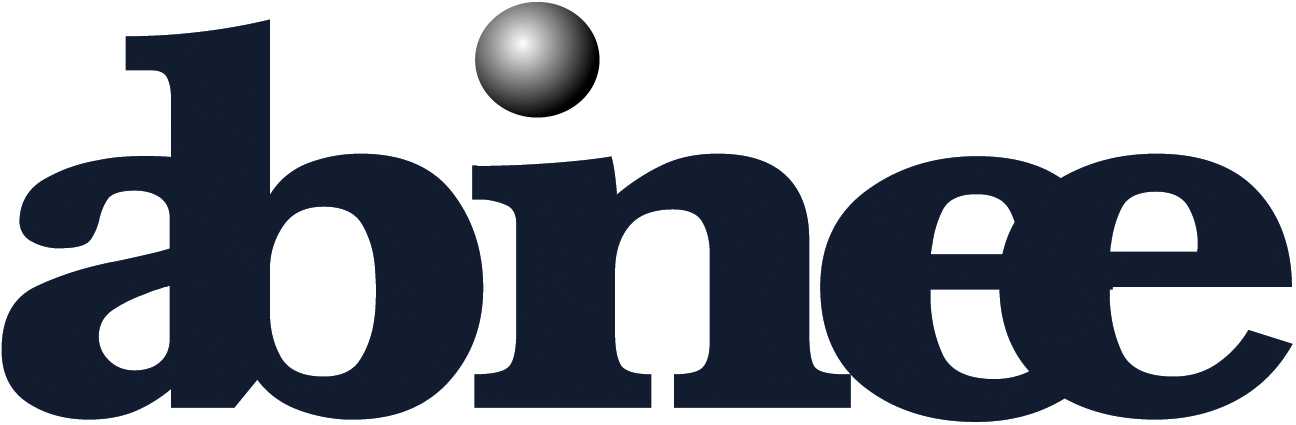 Eng. Israel M. Guratti
Gerente de Tecnologia e Política Industrial
Pelo Fortalecimento da Competitividade do Setor Eletroeletrônico
www.abinee.org.br
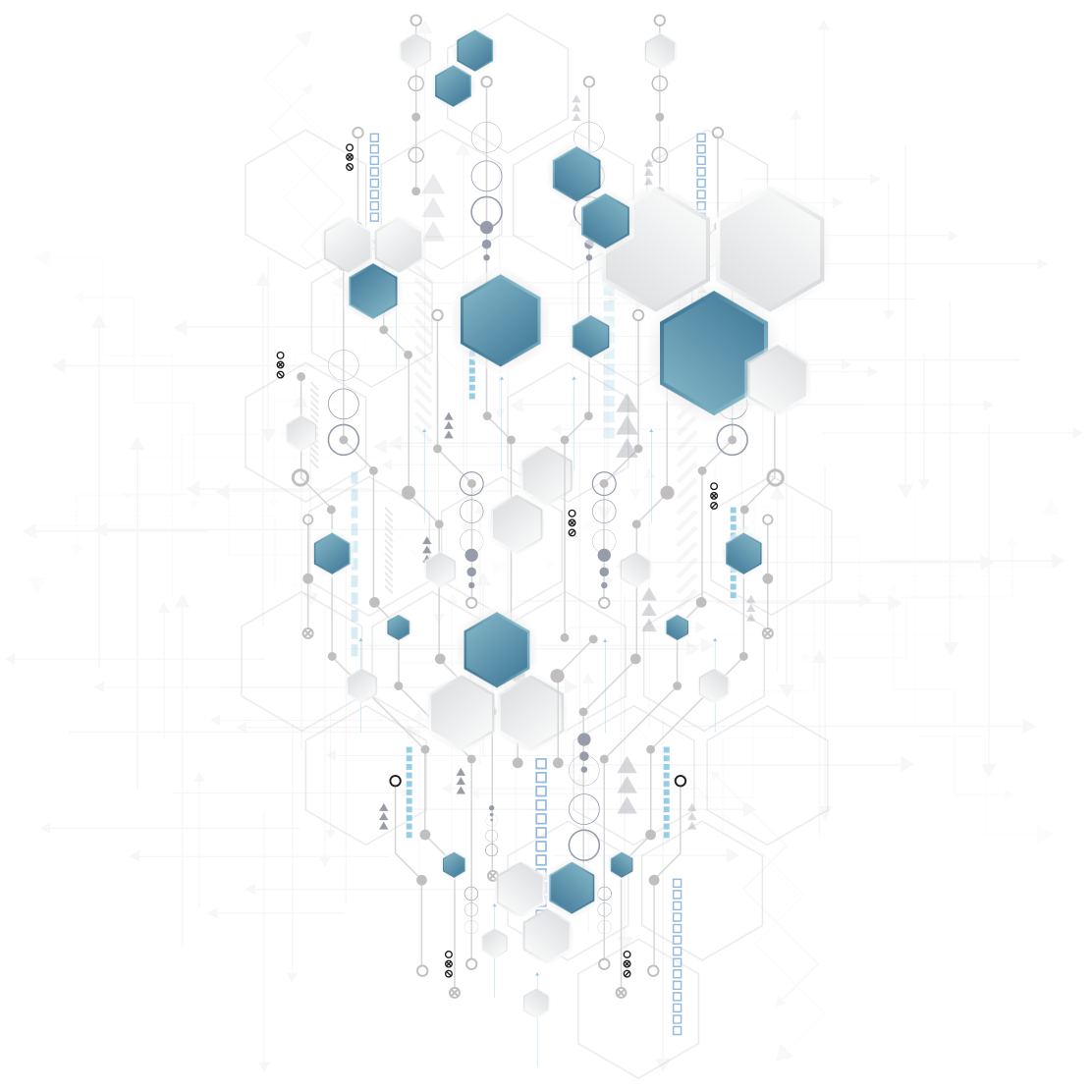 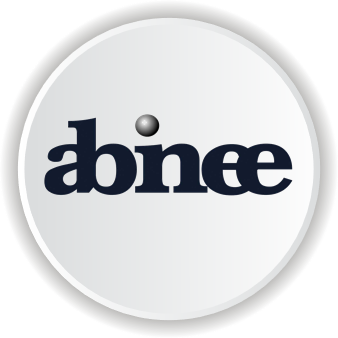 Associação Brasileira daIndústria Elétrica e Eletrônica
Entidade representativa do setor eletroeletrônico 
do Brasil, fundada em setembro de 1963
MISSÃO 
Assegurar o desenvolvimento competitivo do complexo elétrico e eletrônico do país, a defesa dos seus legítimos interesses e sua integração à comunidade
Indústrias
Integradores de Sistemas
Mais de 400 associadas  
11 áreas setoriais
Destacadamente empresas comprometidas com desenvolvimento e tecnologia.
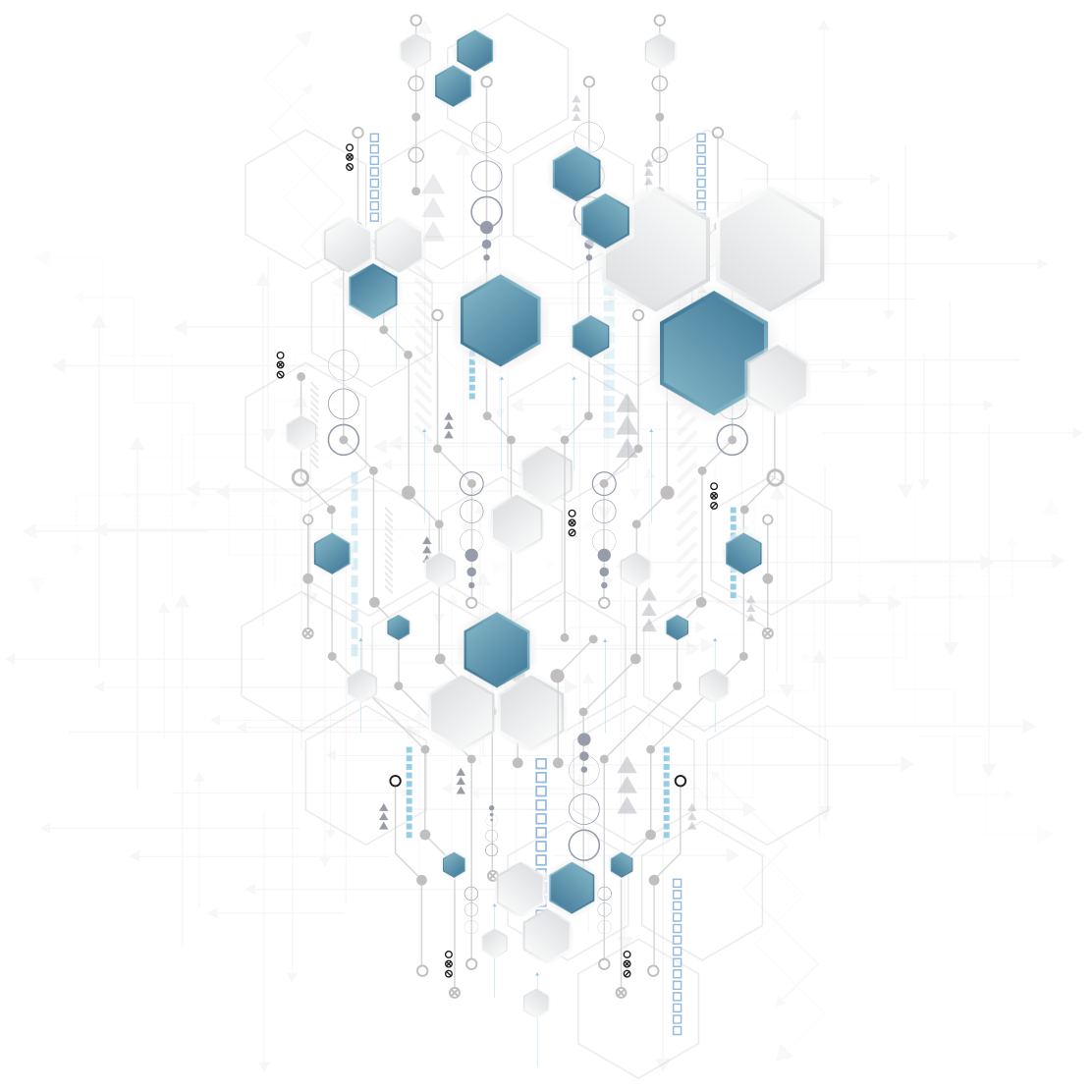 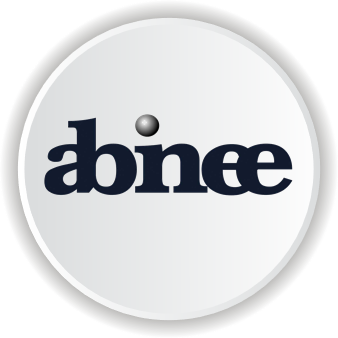 11  ÁREAS  SETORIAIS
Automação Industrial
Componentes Elétricos e Eletrônicos    inclui semicondutores
Dispositivos Móveis de Comunicação
Equipamentos Industriais 
Geração, Transmissão e Distribuição de Energia Elétrica
Informática
Material Elétrico de Instalação
Serviço de Manufatura em Eletrônica
Sistemas Eletroeletrônicos Prediais
Telecomunicações
Utilidades Domésticas Eletroeletrônicas
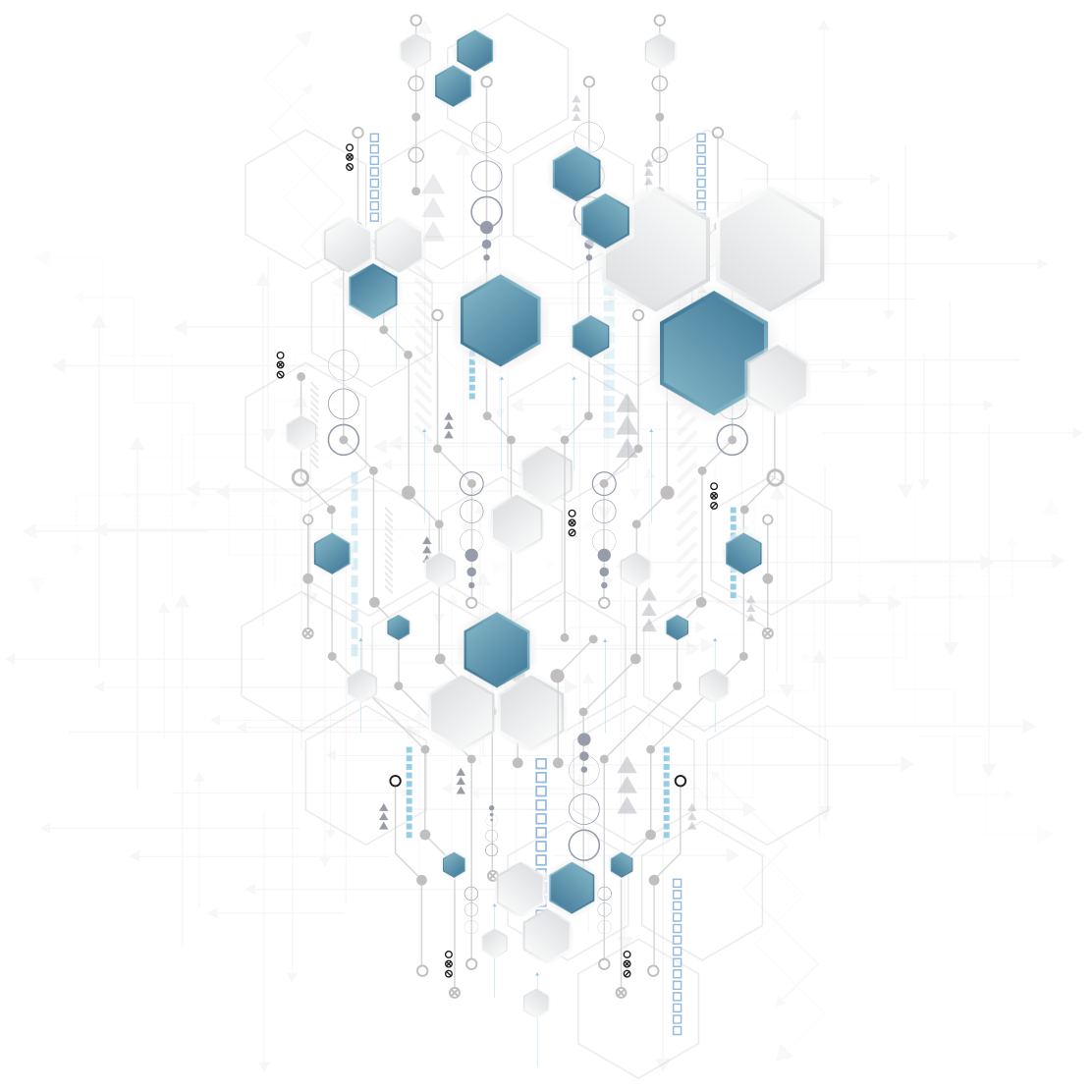 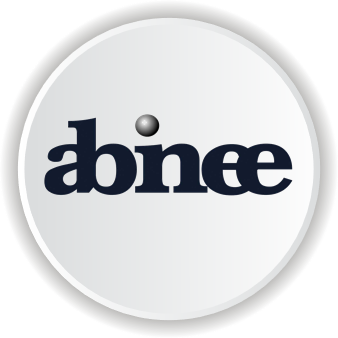 REPRESENTAÇÃO INSTITUCIONAL
Poder Executivo nos seus diferentes níveis
Defesa das teses do setor junto ao Congresso Nacional e Assembleias Legislativas:
Frente Parlamentar Mista para o Desenvolvimento da Indústria Elétrica e Eletrônica
	Liderada pelo Dep. Vitor Lippi (PSDB-SP)
Acompanhamento de projetos de lei, proposições e outras matérias legislativas
Agenda Legislativa da Indústria - CNI
Instituições governamentais afins à indústria elétrica e eletrônica:
Agências: Anatel, Aneel, Anvisa, ANP, ANA, Inmetro, Apex Brasil, ABDI, e outras
Fomento: BNDES, FINEP, SEBRAE, FAPs
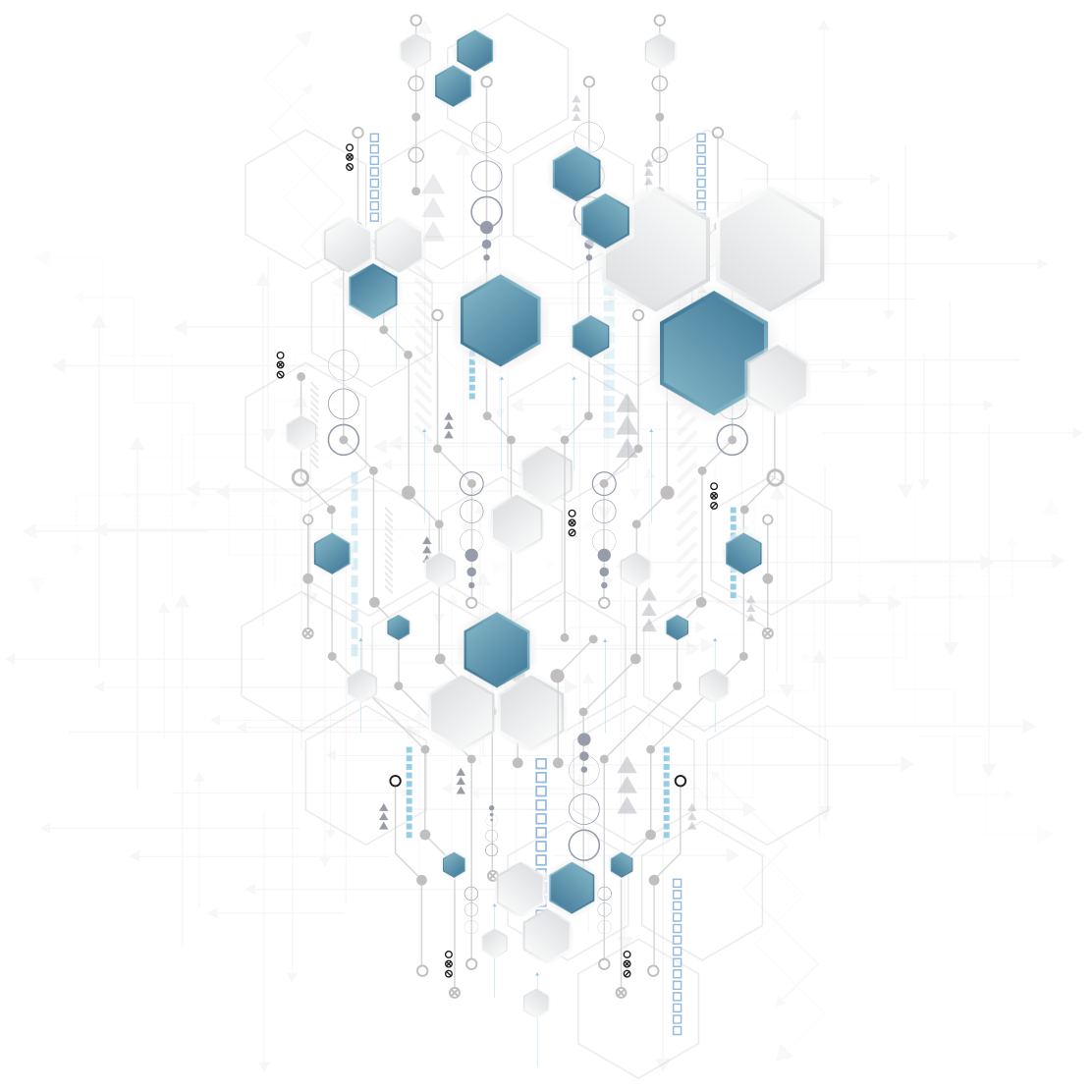 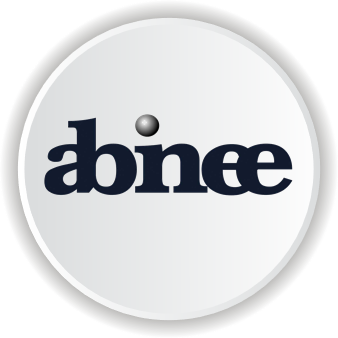 Número de Empregados da Indústria Elétrica e Eletrônica(em mil)
Dez/22 = 267,3
Dez/21 = 263,7
Dez/20 = 247,3
Fonte: NOVO CAGED
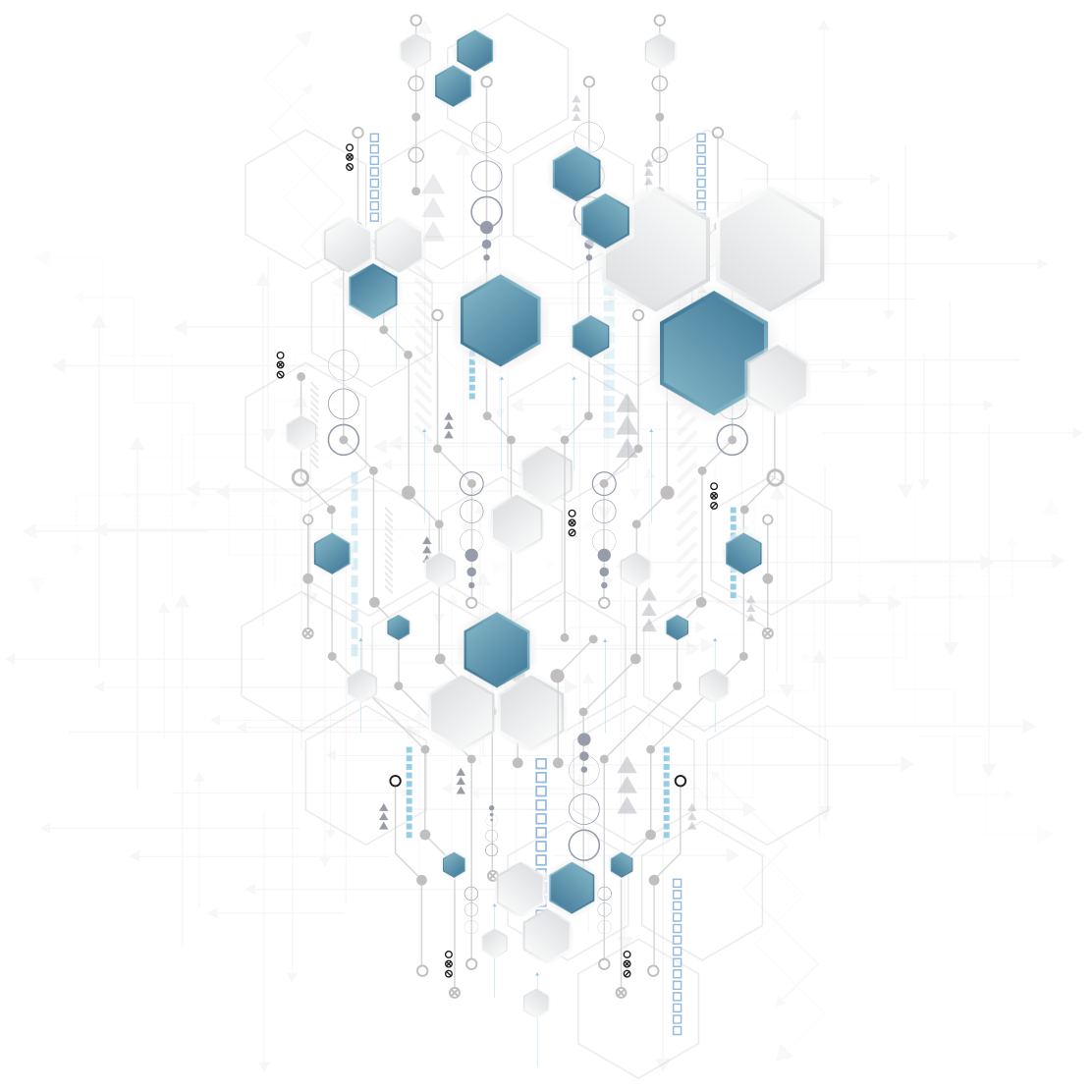 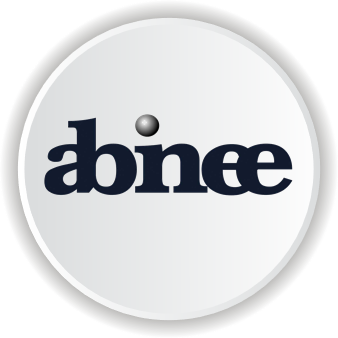 Projeção do Faturamento Nominal da Indústria Elétrica e Eletrônica (R$ bilhões)
+ 3%
* projeção
Fonte: ABINEE
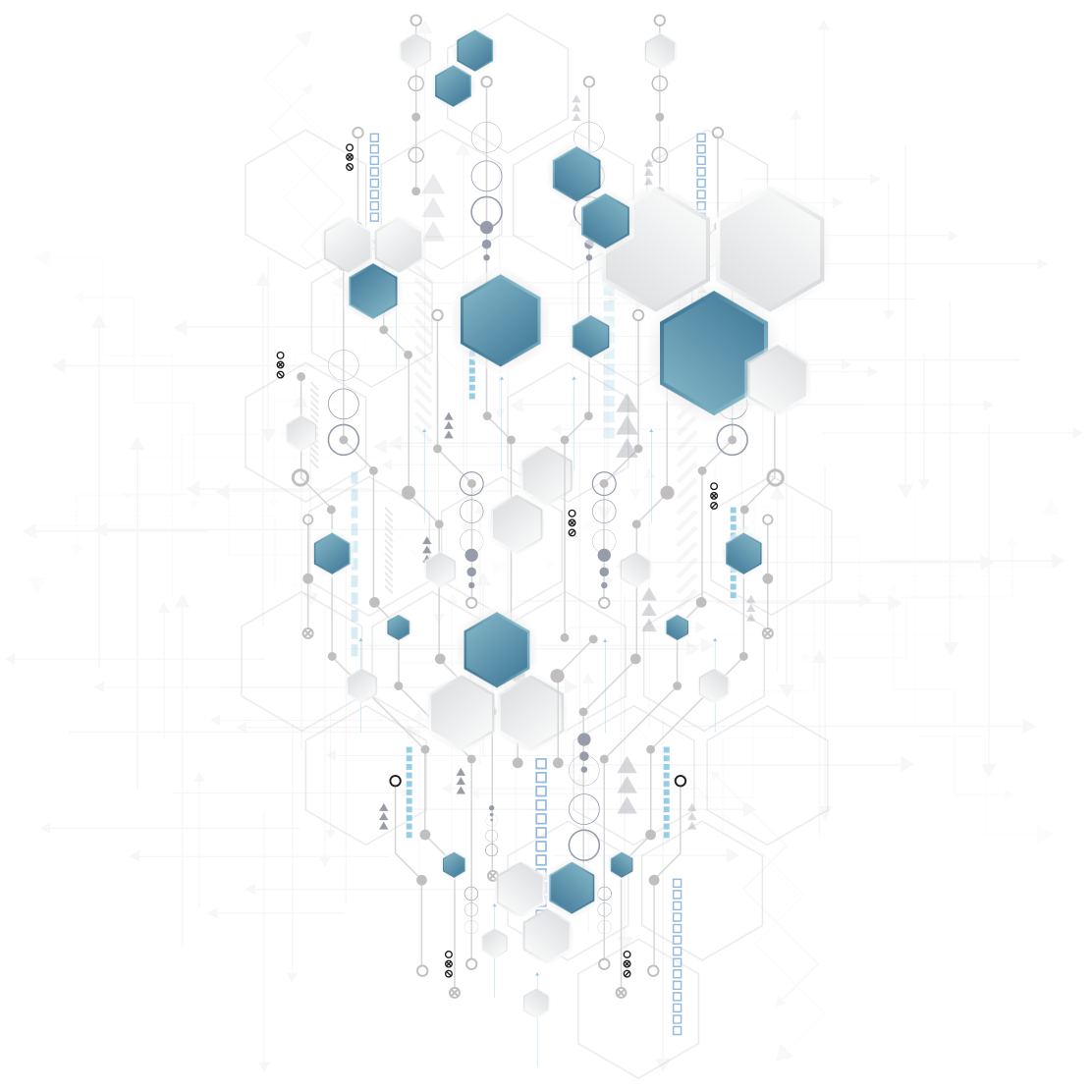 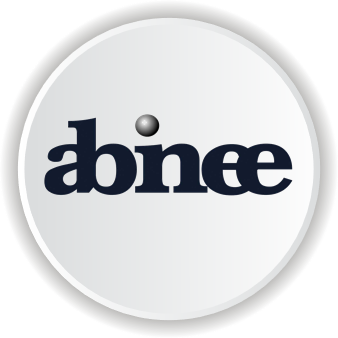 Faturamento da Indústria Elétrica e Eletrônica (R$ milhões)
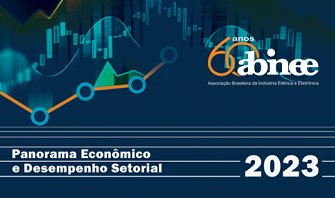 Deflacionando pelo IPP do setor (6% acumulado em 2022), a queda real foi de 3%.
   * GTD – Geração, Transmissão e Distribuição de Energia Elétrica
** Telecomunicações = +1% Telefones Celulares e +7% de Infraestrutura
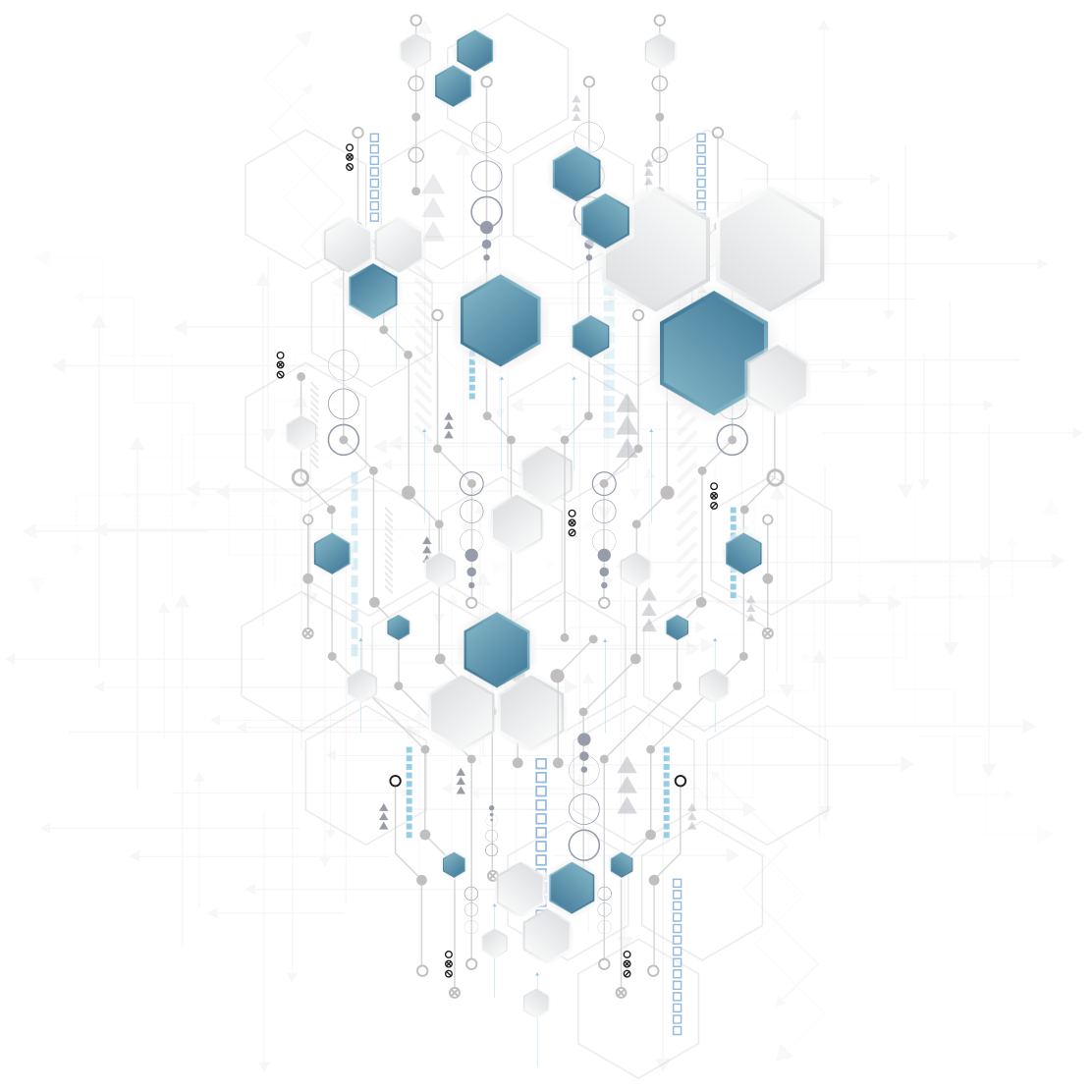 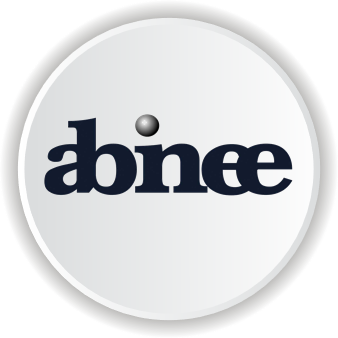 Indicadores da Indústria Elétrica e Eletrônica - Ano 2022
O faturamento do setor representa cerca de 10% do PIB Industrial
* considerando 100% a capacidade total
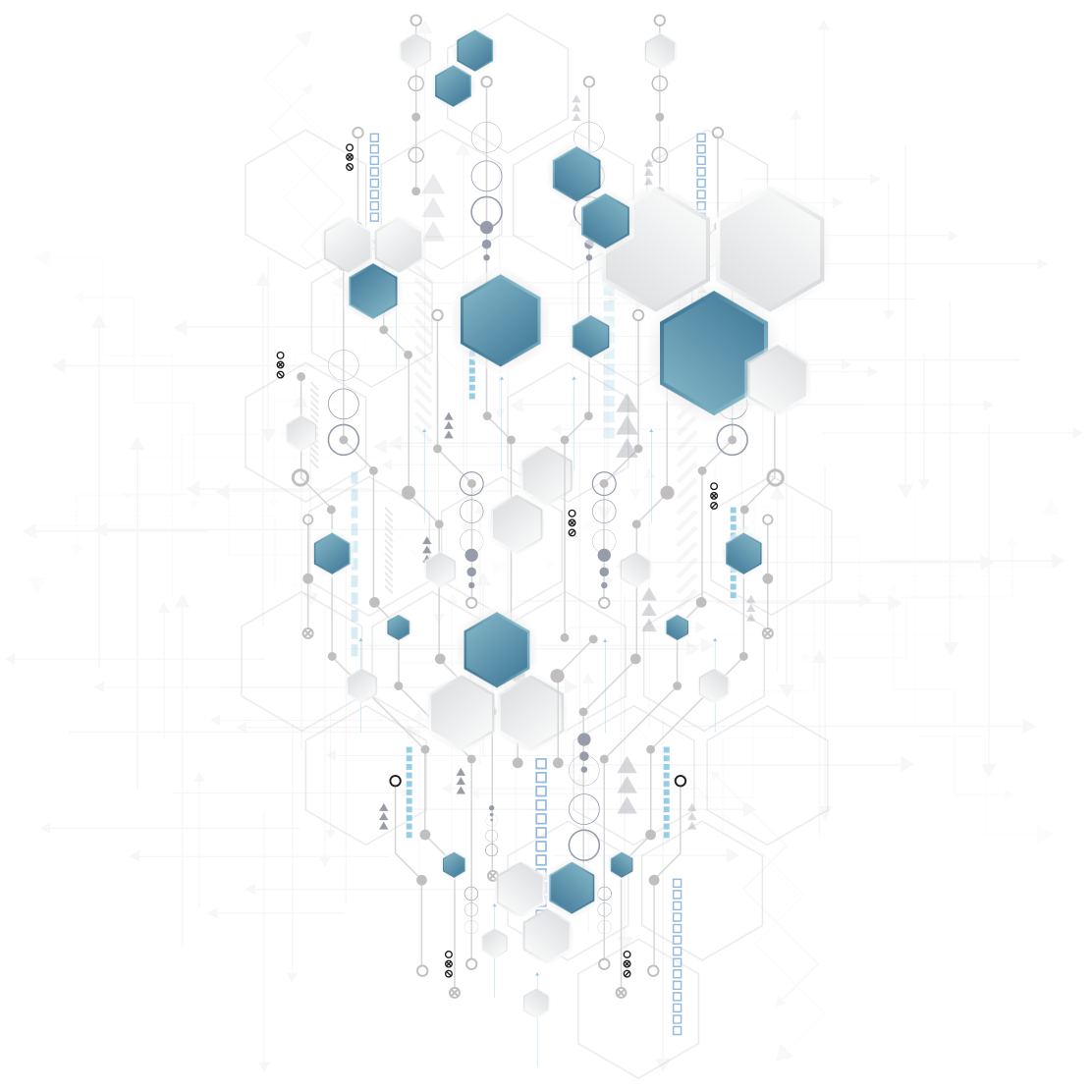 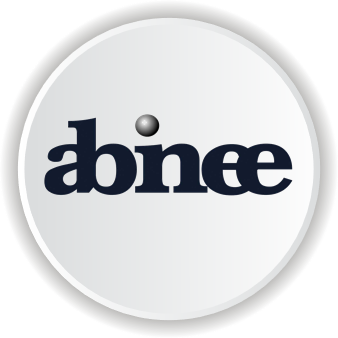 Importações de Produtos Elétricos e Eletrônicos
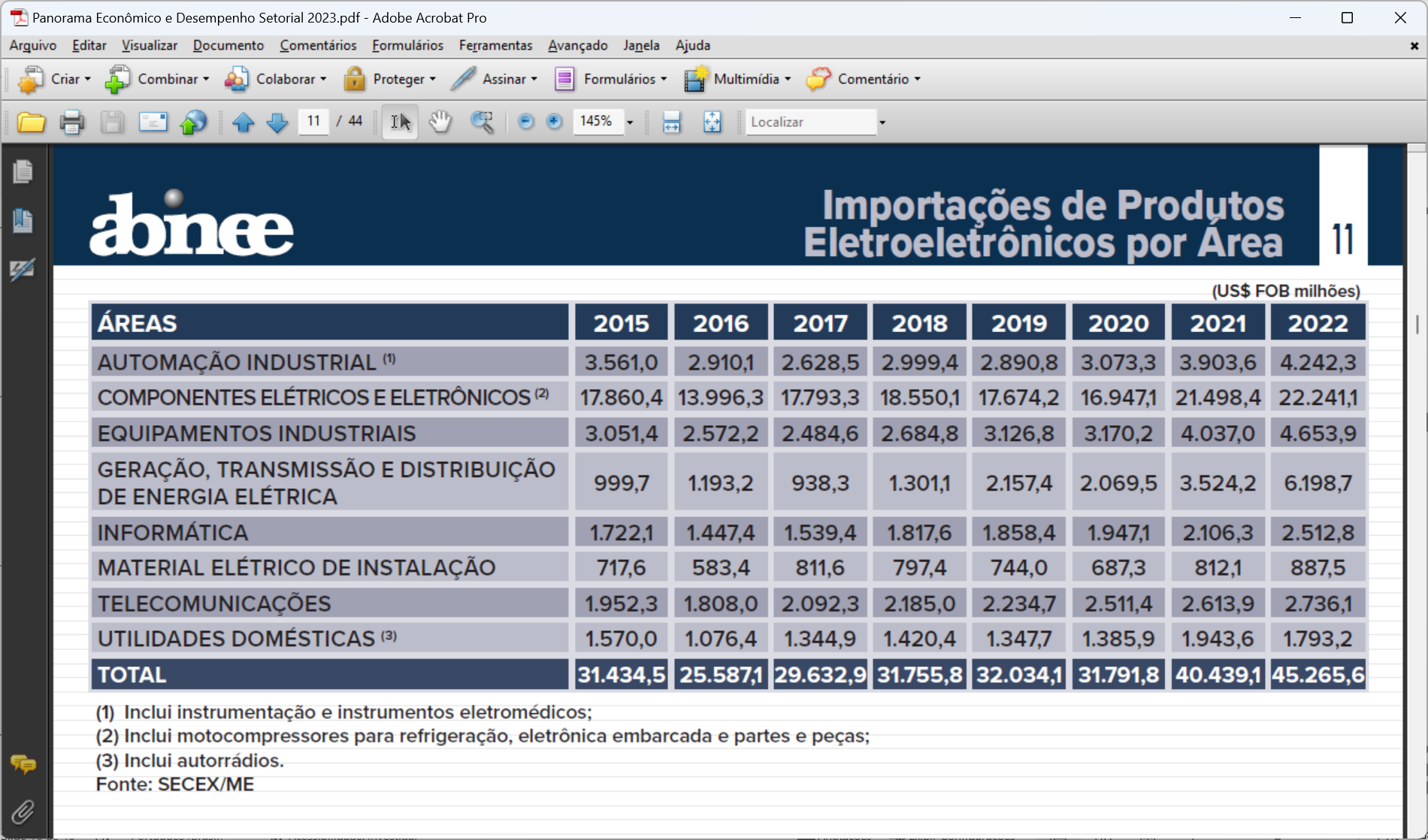 Metade das importações do setor são componentes.
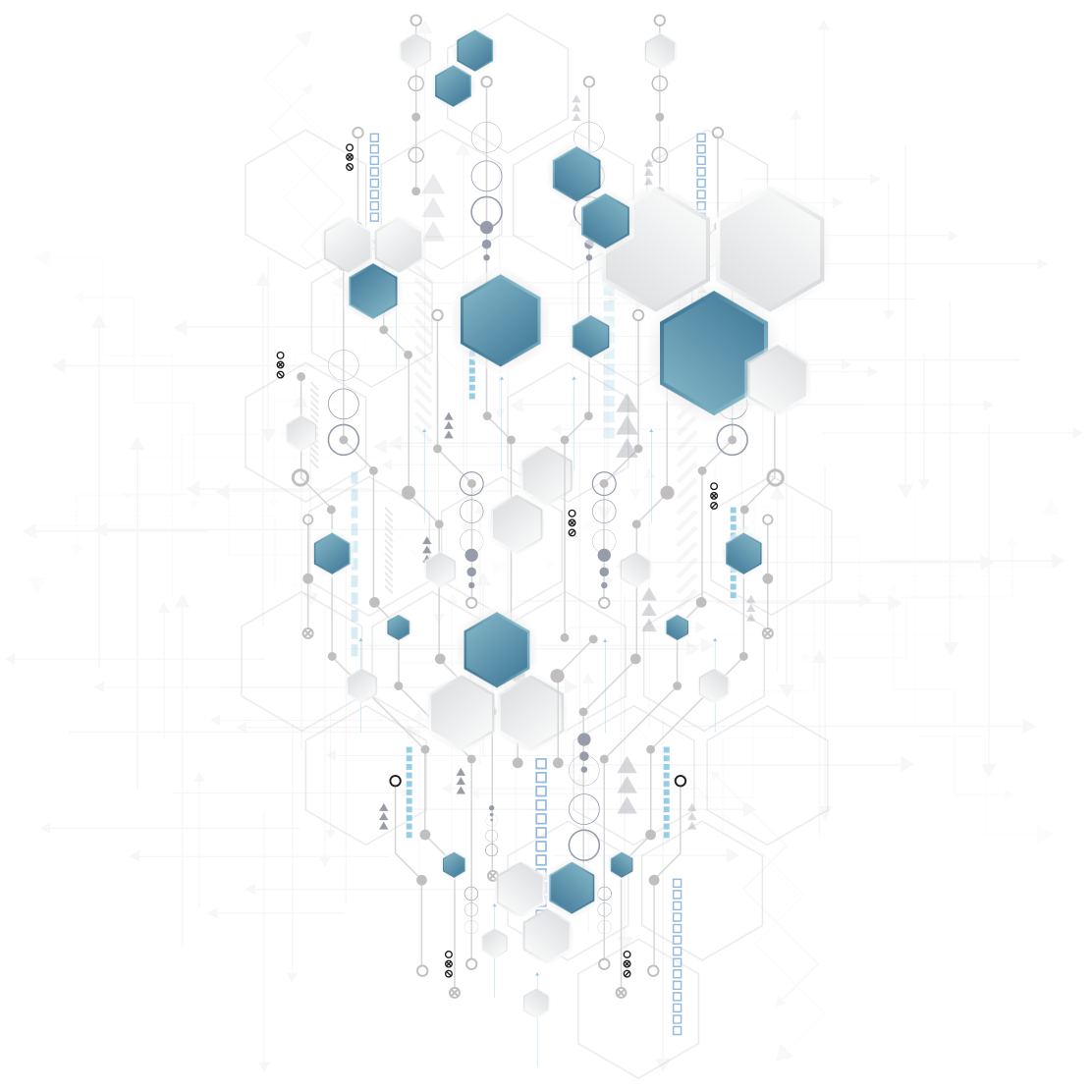 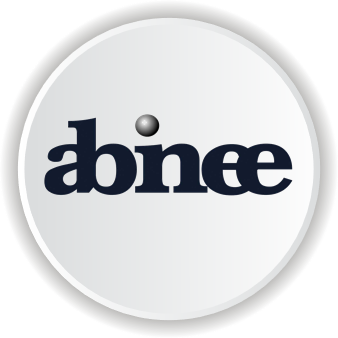 Principais Produtos Elétricos e Eletrônicos Importados
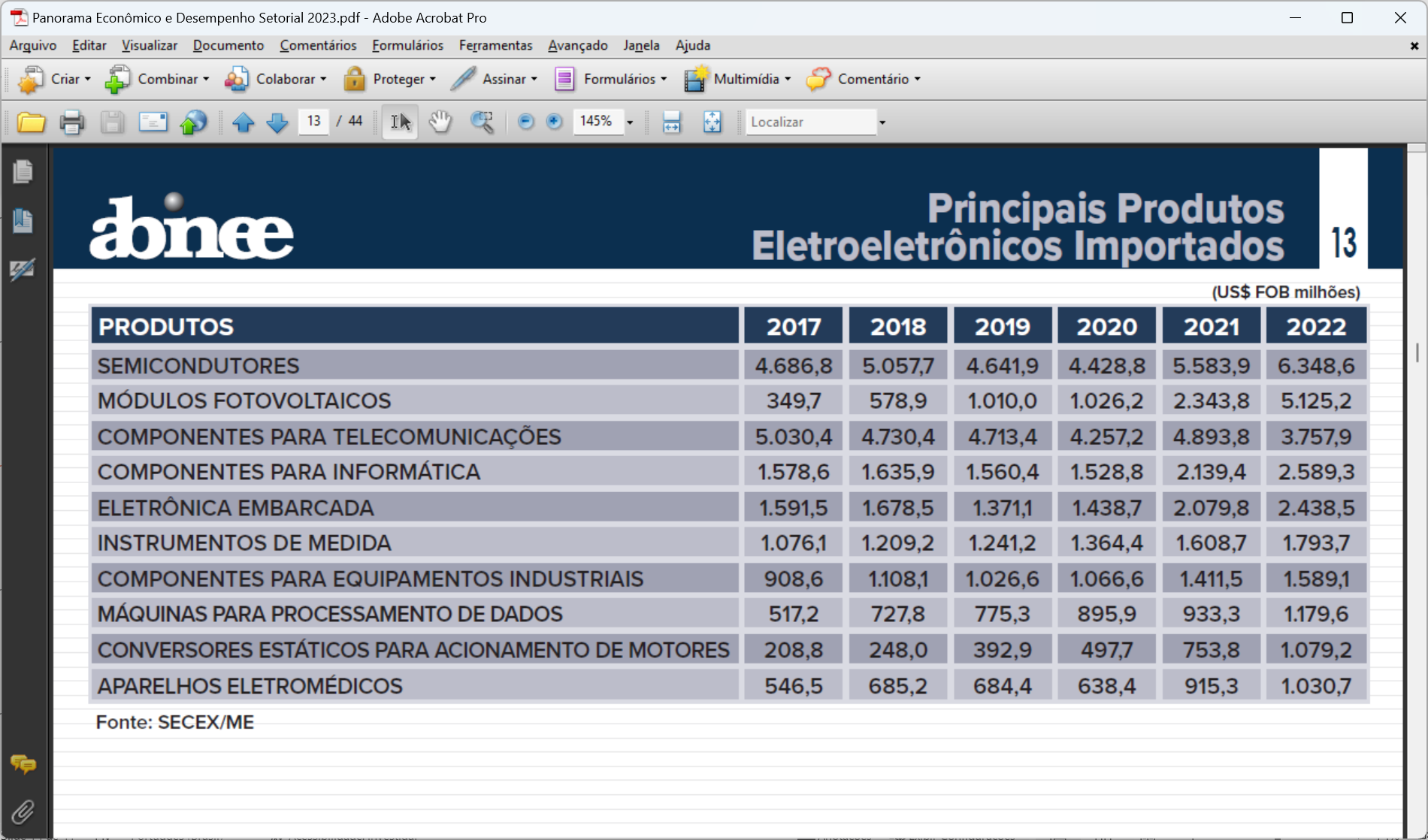 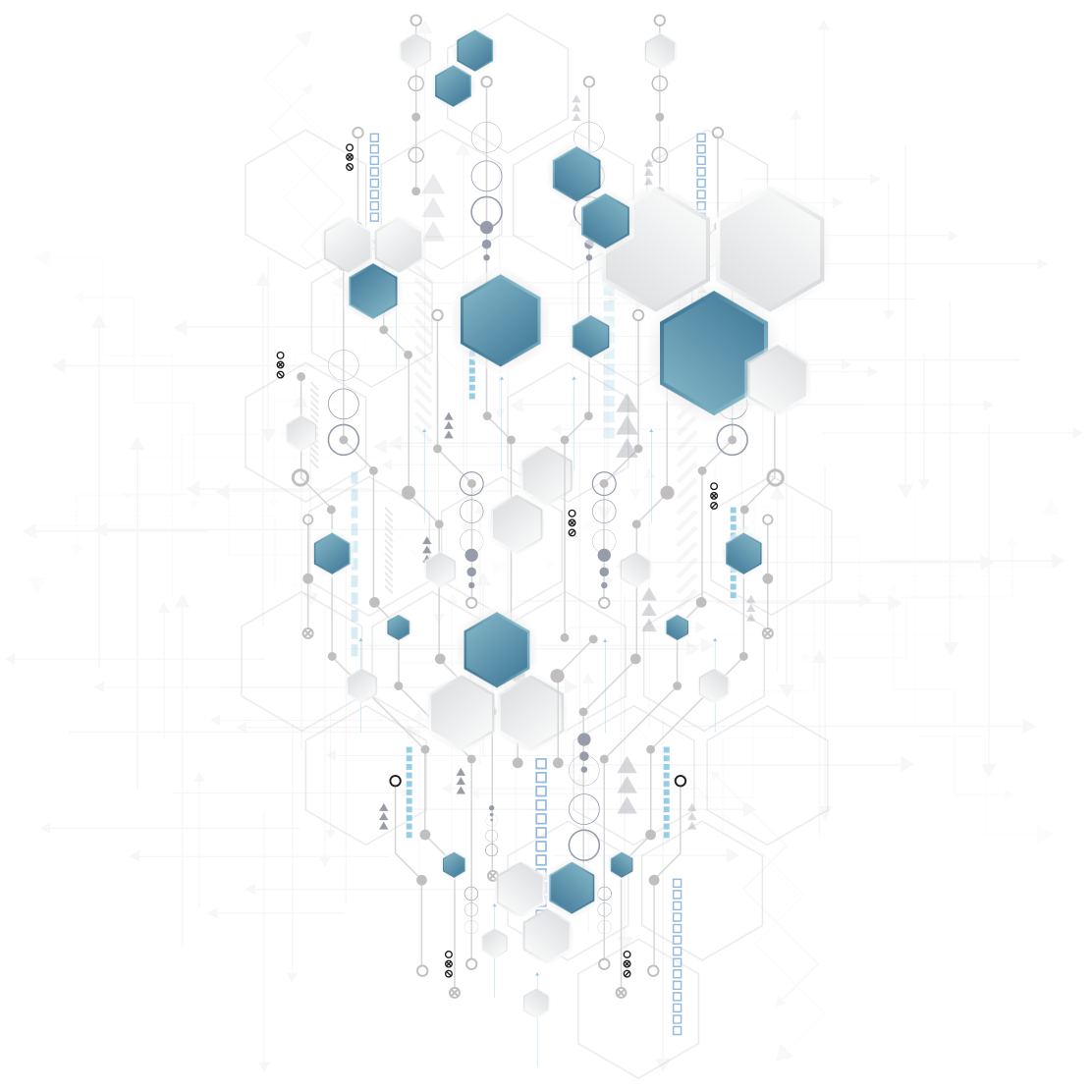 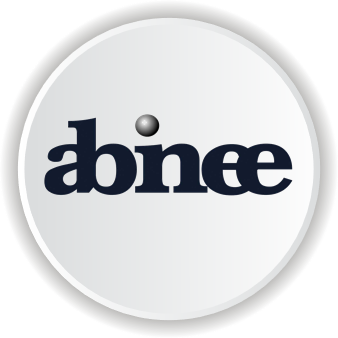 Origem das importações(ano 2022)
Fonte: SECEX/MDIC
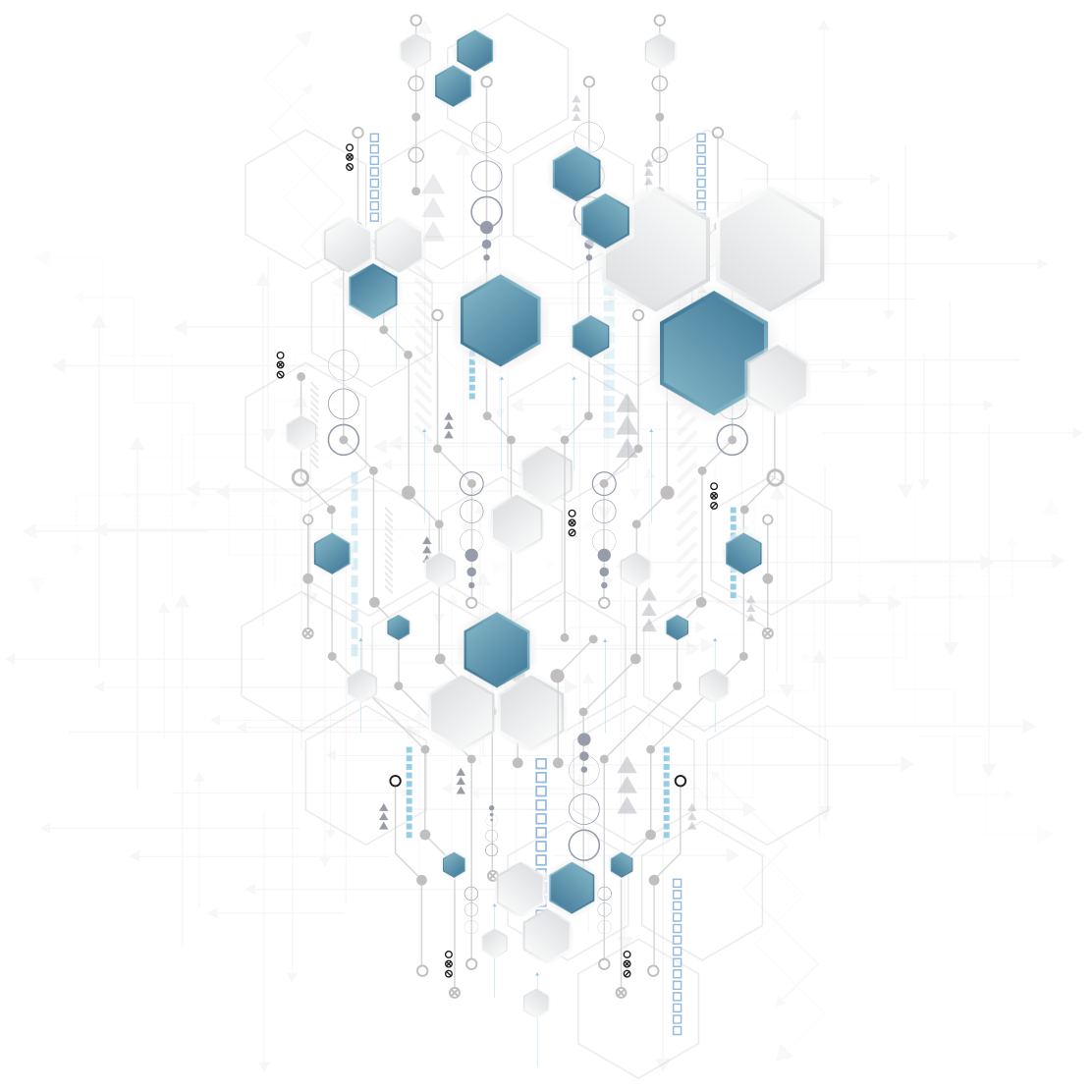 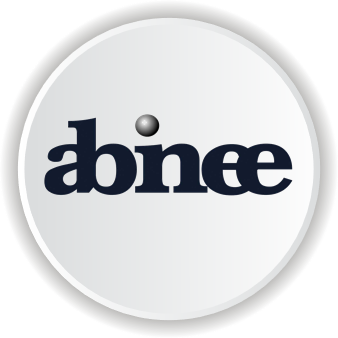 Dificuldades na aquisição de matérias-primas e semicondutores (percentual de empresas participantes nas pesquisas)
Percentual de empresas com dificuldades na aquisição de matérias-primas
(média)
Percentual de empresas com dificuldades na aquisição de semicondutores
(média)
Previsão de normalidade no abastecimento de semicondutores
(percentual de empresas)
1º Sem 2022
Ano 2021
68%
71%
Jan-Julho de 2023
Jan-Julho de 2023
Ano 2022
2º Sem 2022
4%
50%
62%
10%
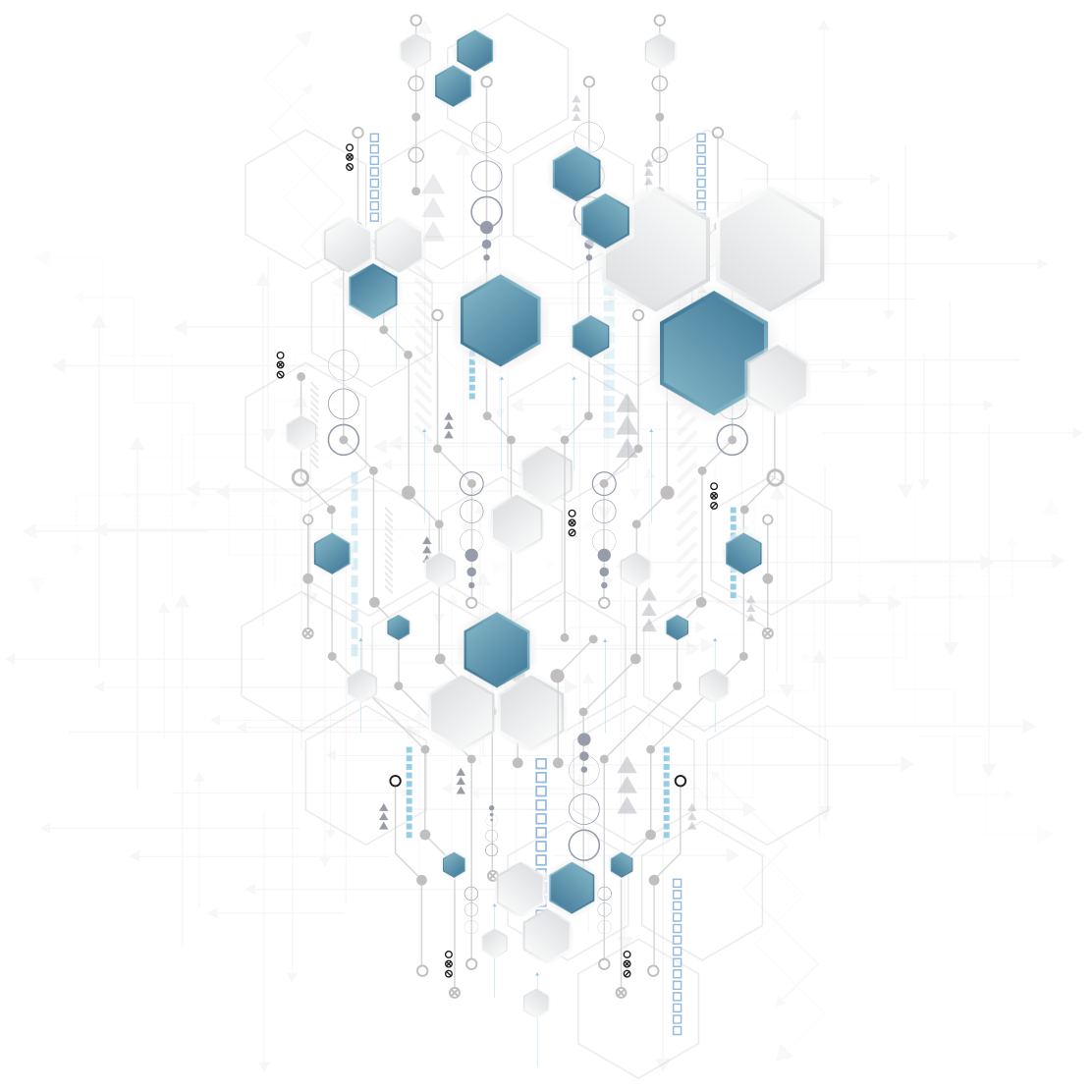 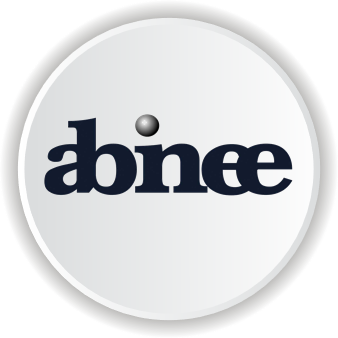 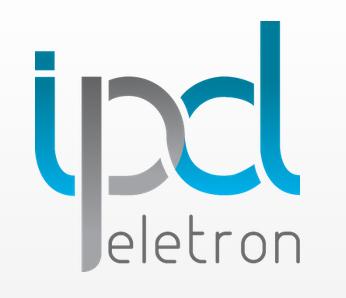 ALGUMAS AÇÕES EM INOVAÇÃO
P&D Lei de TICs – investimentos internos e externos, mais fundos setoriais 
Mais de 100 mil empregos diretos na indústria, sendo 34% com nível superior
P&D PADIS – política de semicondutores – hoje inclui células e módulos fotovoltaicos
Projeto “Made in Brazil” Integrado (MiBI) – MDIC: foco no setor automotivo
ICTs envolvidos com projetos ROTA 2030
Lei do Bem – investimentos em inovação complementares à Lei de Informática
P&D ANEEL – investimentos com recursos das concessionárias
Energias renováveis e economia circular
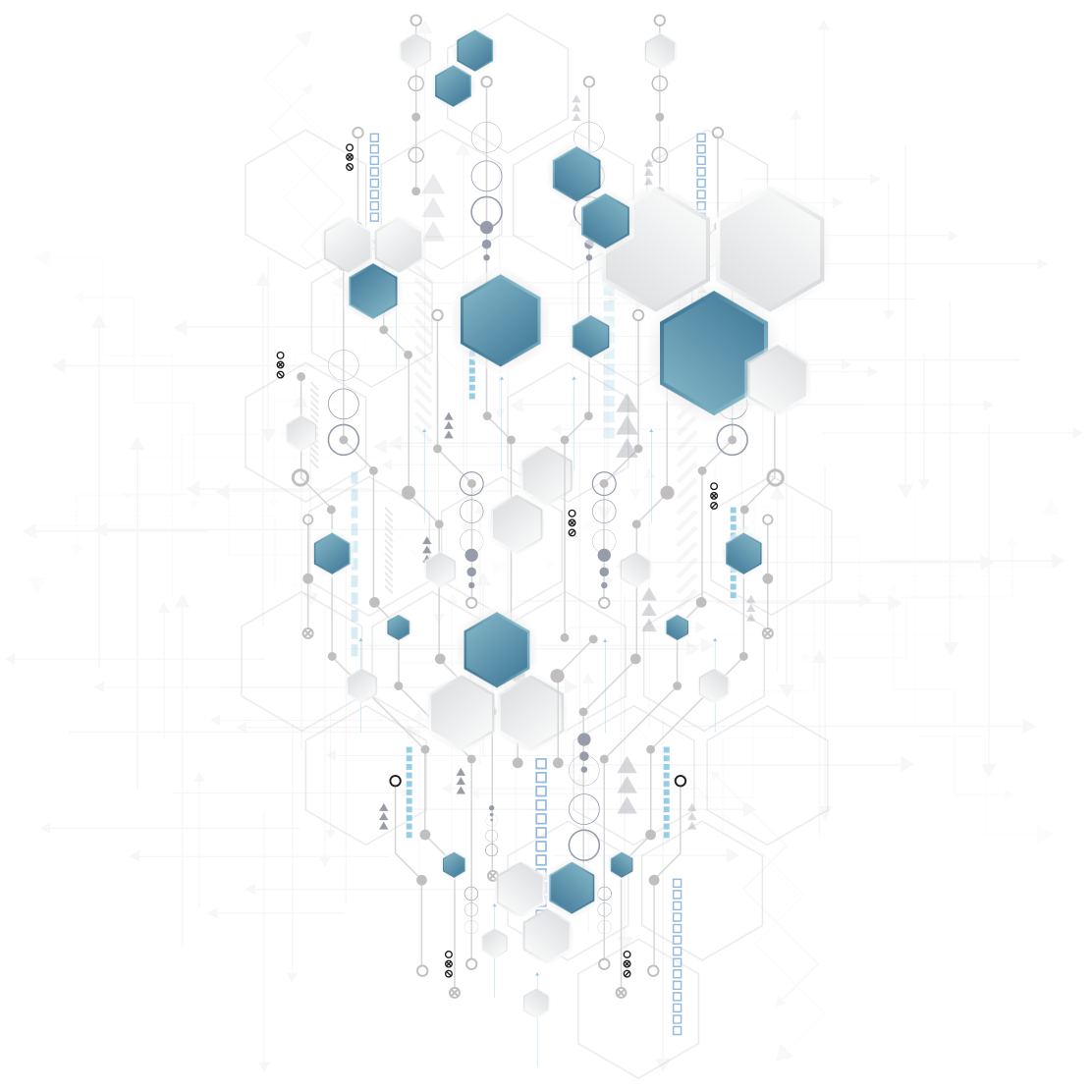 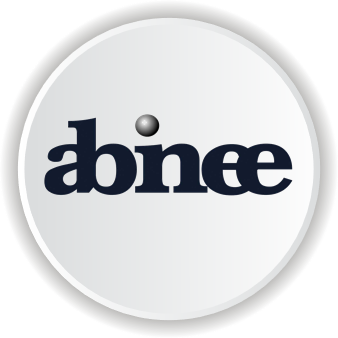 Silício
Produção
Metalúrgico
Nacional
Purificação de Silício
Purificação de Silício
Nível
via Rota Metalúrgica
via Rota Química
(nível laboratorial no
Laboratorial no
(atual padrão de
Brasil)
mercado)
país
Silício Grau
Silício Grau
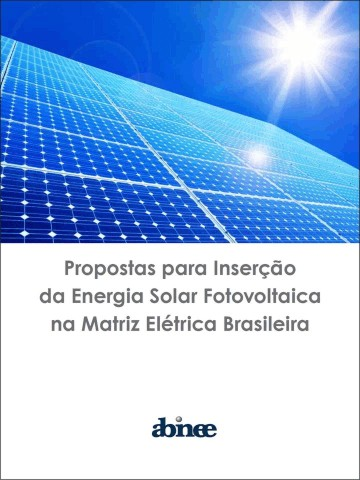 Eletrônico
Solar
Lingotes e Wafers
Célula
Fotovoltaica de
Silício Cristalino
Montagem
Indústrias de Suporte
Módulo
do Módulo
(Vidro, Plásticos,
Fotovoltaico
Alumínio, Estrutura, etc.)
no Brasil
Figura adaptada de “Propostas...”, p. 32
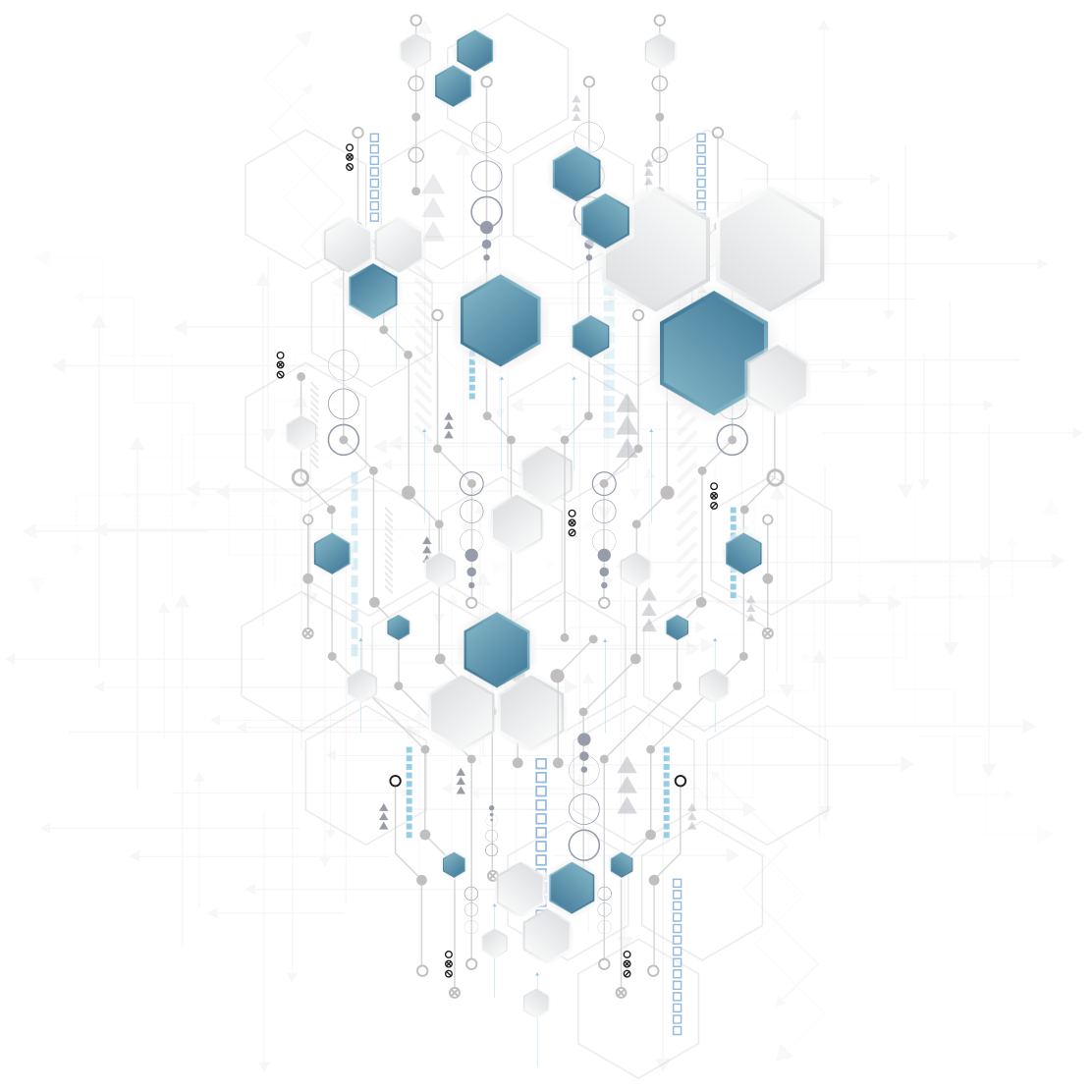 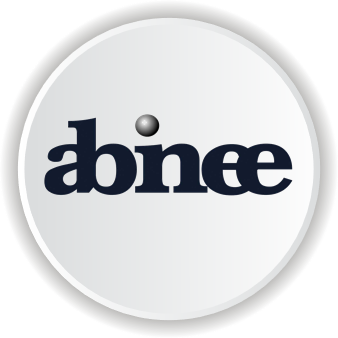 PURIFICAÇÃO  DO  SILÍCIO
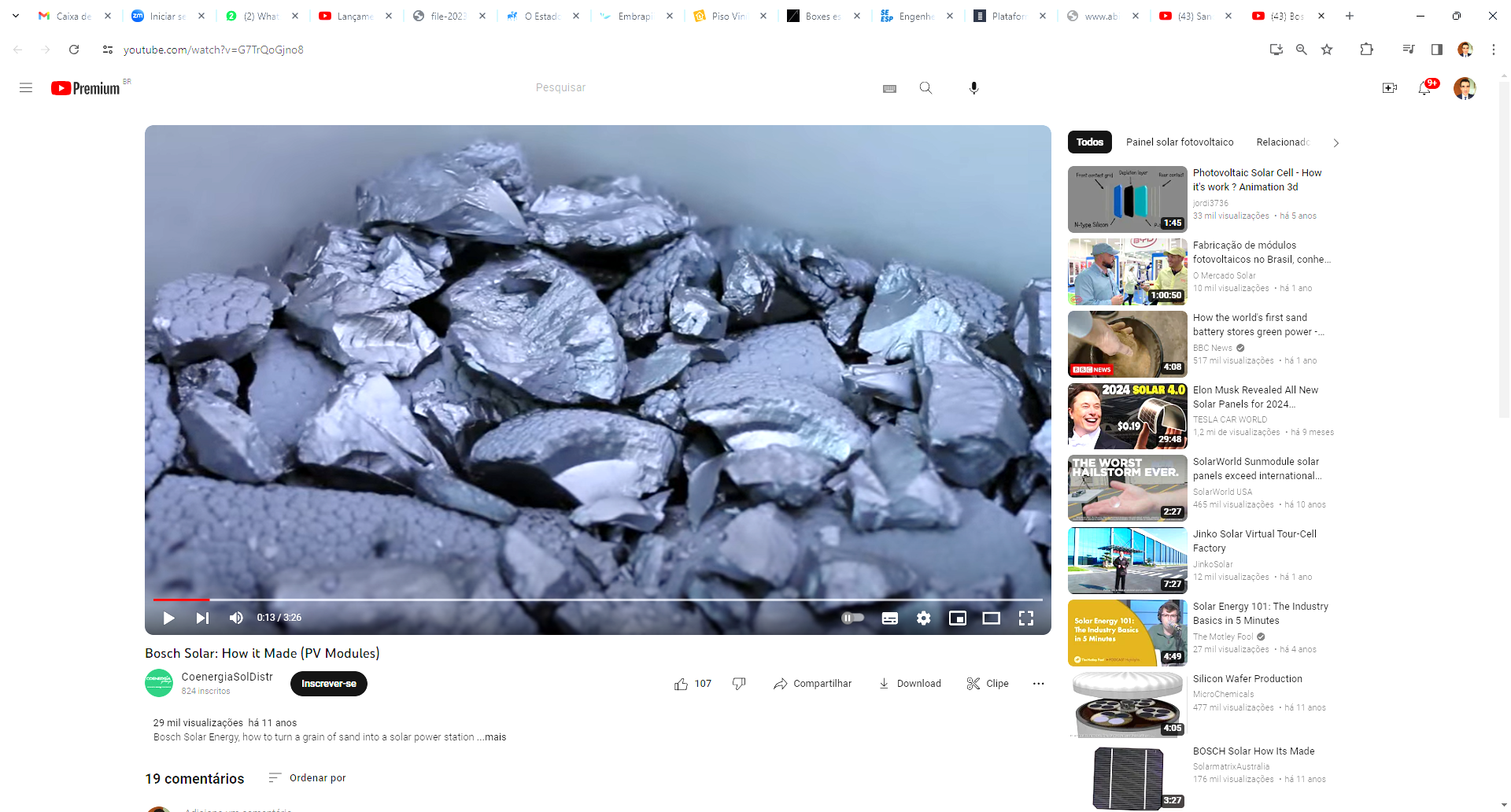 O Brasil é um dos 3 maiores produtores e exportadores de silício em grau metalúrgico.
Temos tecnologia para a fabricação de células fotovoltaicas, mas exportamos insumos e matérias primas para depois importar o silício purificado nessas células fotovoltaicas.

Graus de Purificação do Silício:
Metalúrgico:  99,5%
Solar:  99,9999%
Eletrônico:  99,9999999%
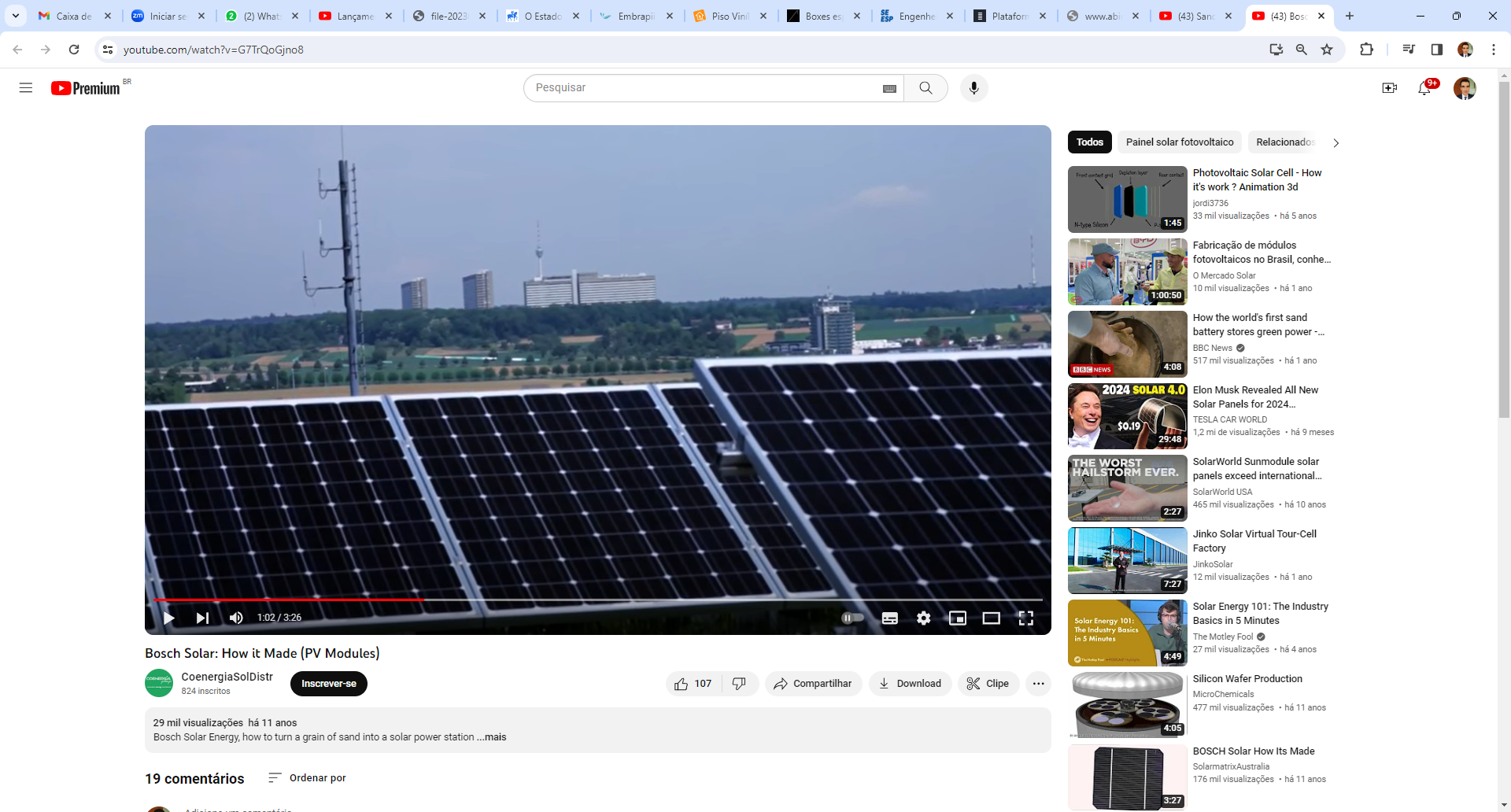 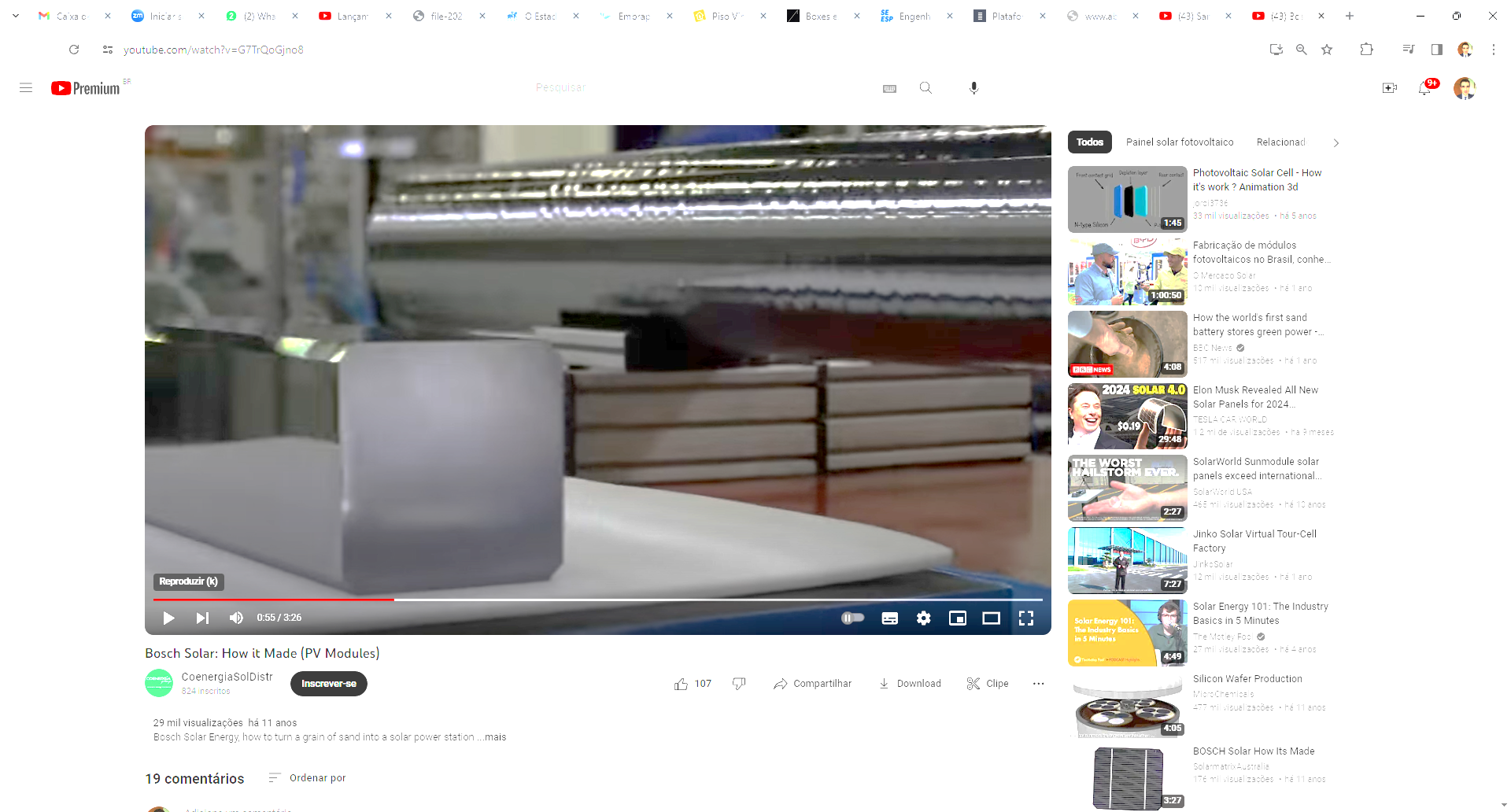 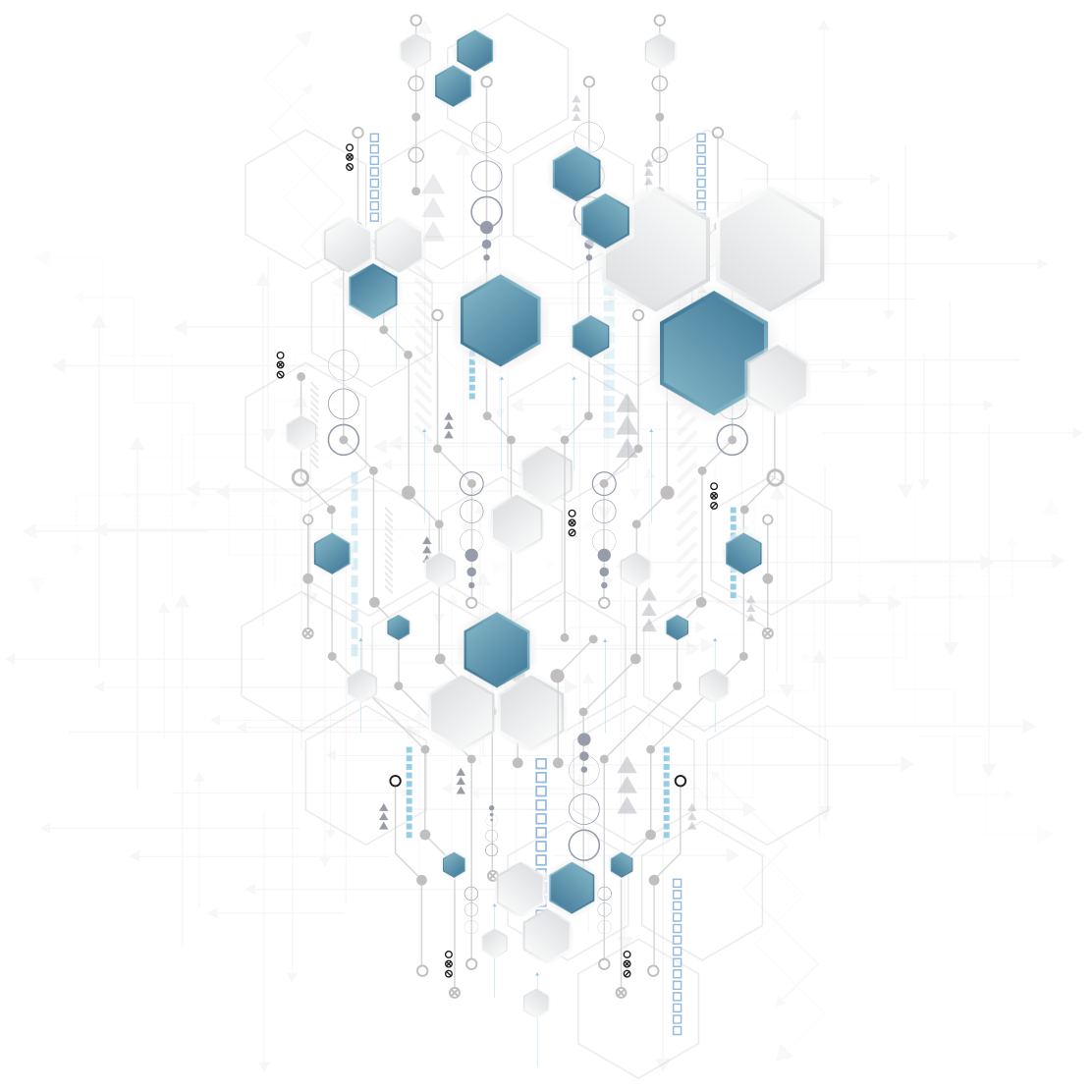 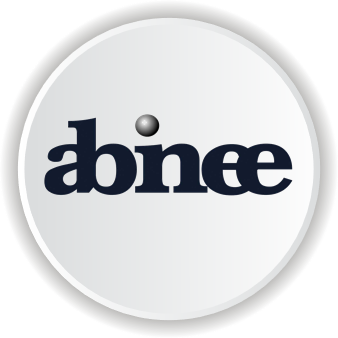 Relevância do Silício para a indústria do chip e dacélula fotovoltaica e as oportunidade decorrentes:
Em 1 chip típico, temos 5 mg de silício.
Em 2022, o mercado mundial de chip foi de aproximadamente 1,5 bilhão de chips
Isto implica em 7.500 toneladas de silício para todos esses chips

Em 1 célula fotovoltaica típica atual, temos 6 g de silício
Em 1 módulo (144 células + 6 diodos) temos 864 g de silício
Em 2022, o mercado mundial de módulos foi de aproximadamente 380 milhões de módulos
Isto implica em 328.000 toneladas de silício para todos esses módulos

Ou seja, chips consomem cerca de 2,3% do silício purificado
A implementação da cadeia produtiva de células fotovoltaicas além de tornar o país independente do ponto de vista energético, torna escalável também a produção de semicondutores para eletrônica no país.
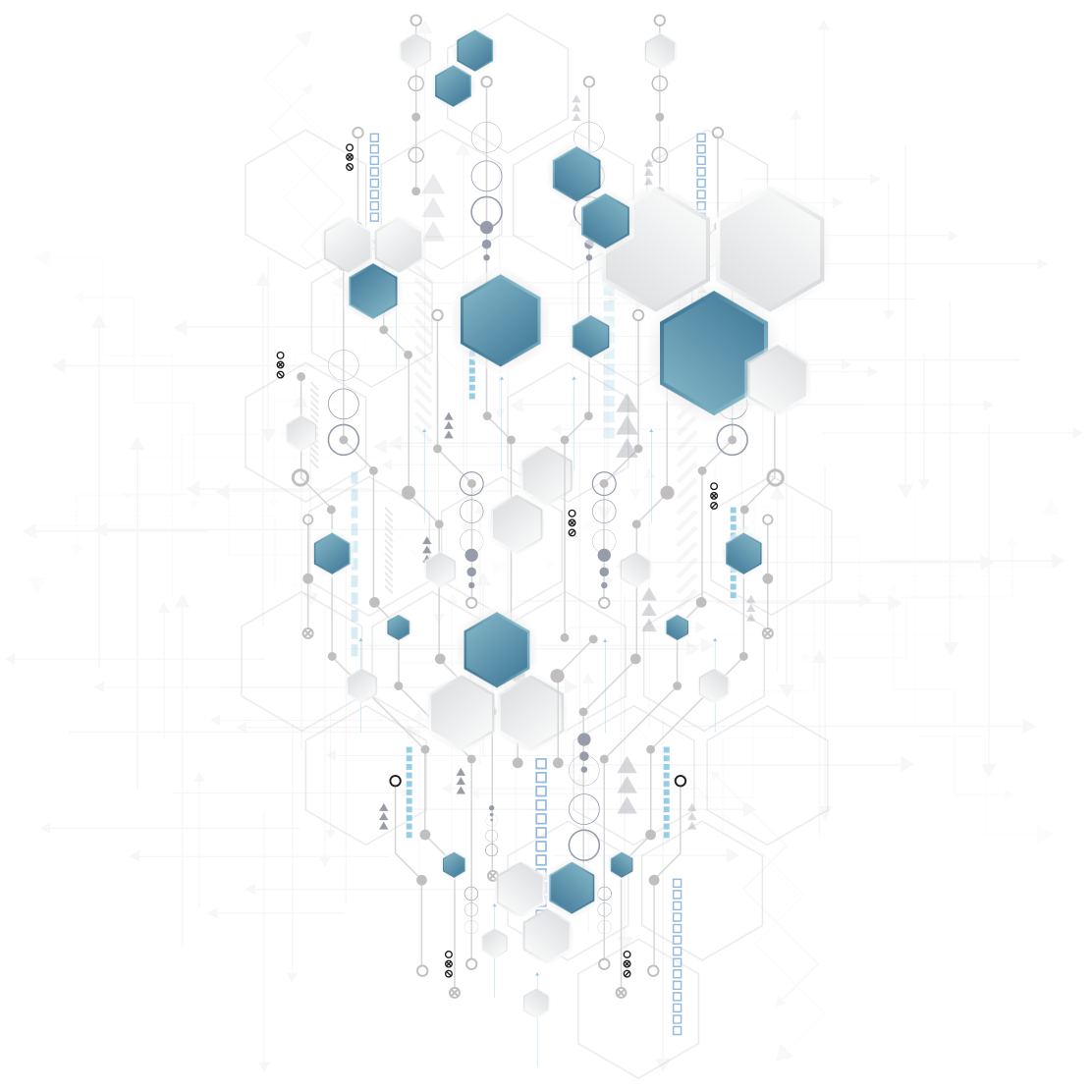 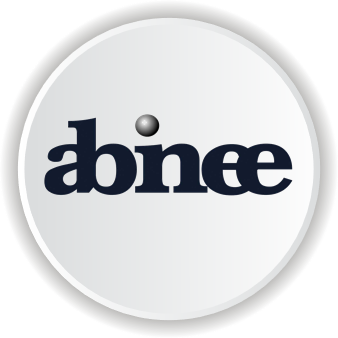 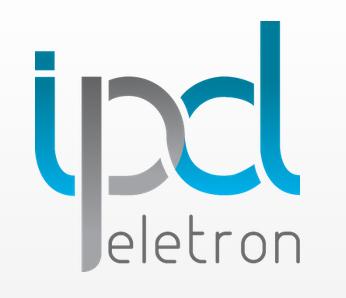 ETAPAS DA CADEIA DE VALOR EM MICROELETRÔNICA
Precisa alto investimento 
Mercado interno/externo
Continuidade na inovação
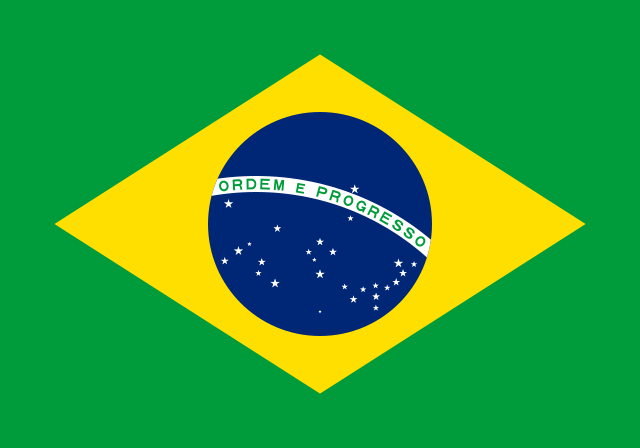 Possível com PADIS
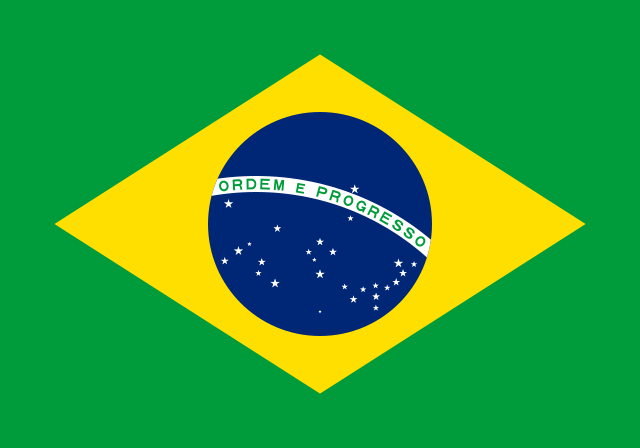 Possível com PADIS
Concepção e ideação
Projeto – “design”
Fabricação “wafer”
Encapsulamento e testes
Serviço ao cliente
Estimativa de mercado de circuitos integrados, 
baseados em semicondutores, por aplicação:
- 40% informática
- 24% telecom
- 18% produtos de consumo
- 7% setor automotivo
- 11% outros

Fonte: Prof. S. Bampi, UFRGS
Instrumentos da Lei de TICs em 
- Investimento em P&D 
- Agregação valor local
- Estímulo fiscal
serão fundamentais para a criação 
da demanda e mercado de produtos
baseados em semicondutores.
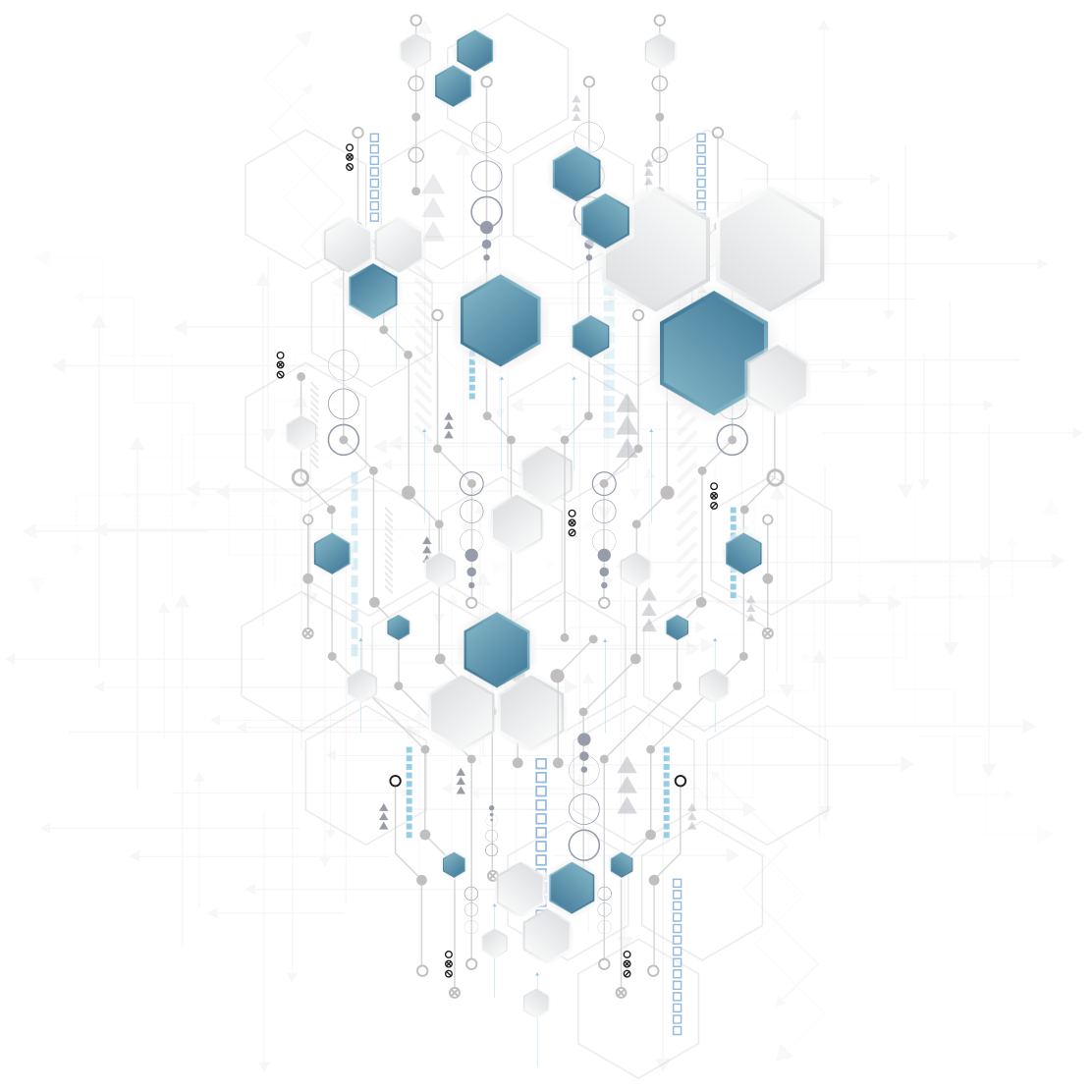 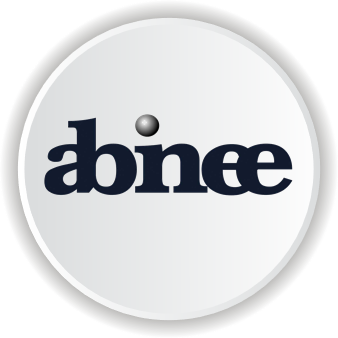 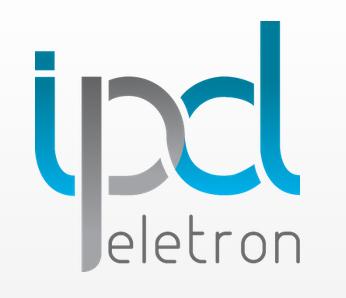 LEI DE TICs:   3 Principais Pilares
Adensamento daCadeia Produtiva
Produção Local
Investimento em PD&I
Estímulo Fiscal
Política de TIC
494 empresas participantes em 2021*
*Relatório de Resultados da Lei de Informática Ano Base 2021
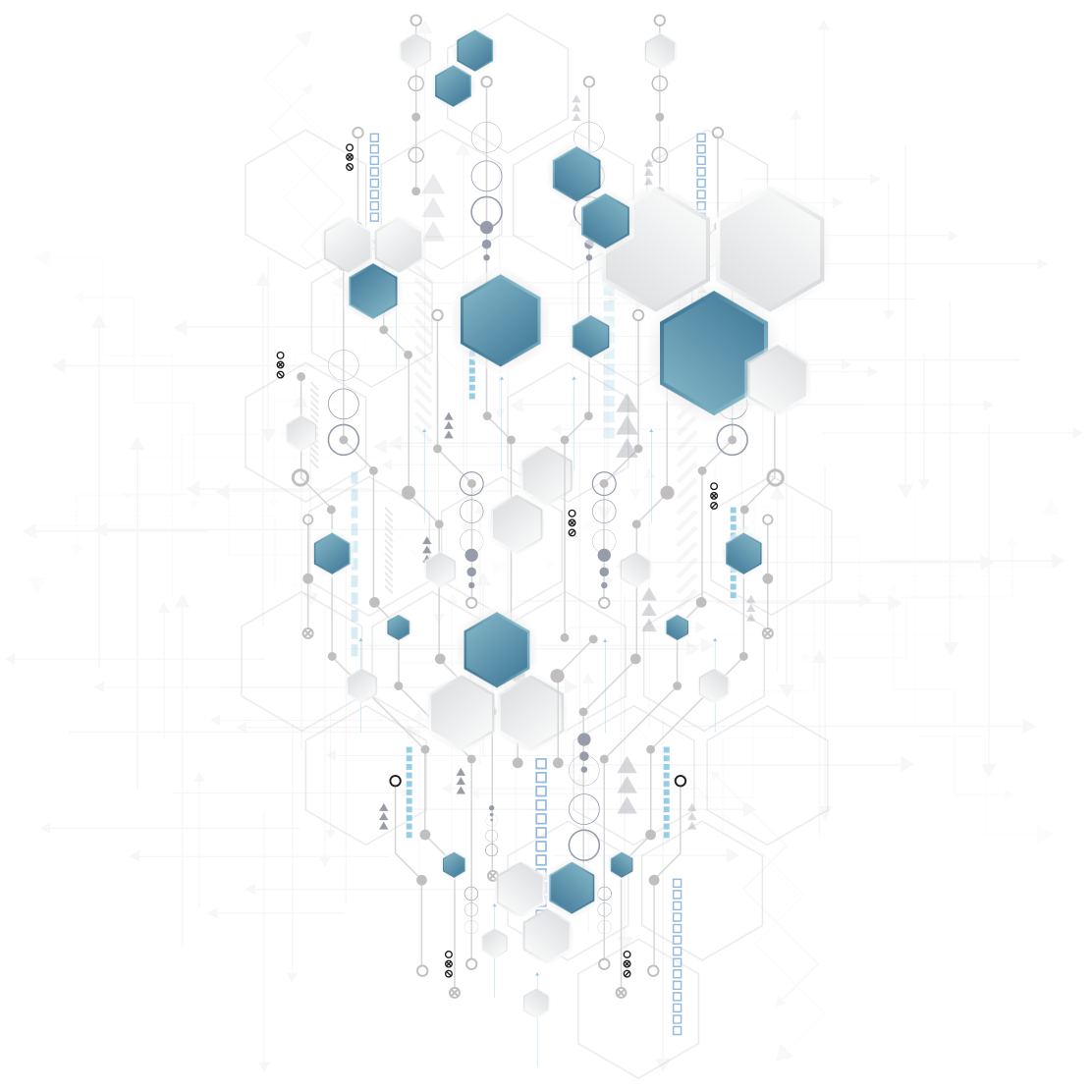 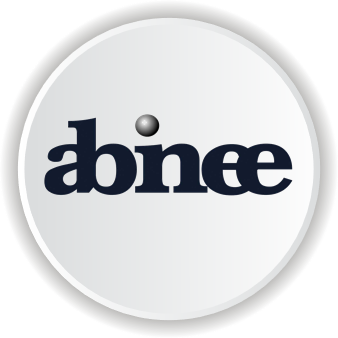 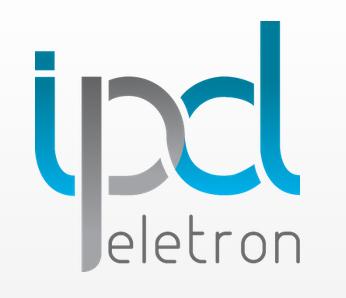 Remodelação do marco legal TICs - 2019 / 2020
estímulos à inovação: centralidade nos investimentos em PD&I
Se os produtos, além de fabricados, forem desenvolvidos no Brasil, podem ser enquadrados comobens de tecnologia nacional, aumentando o fator sobre o crédito financeiro de direito da empresa. 
desenvolvimento regional: maior atenção às atividades industriais e investimentos em PD&I nas regiões Norte, Nordeste e Centro-Oeste
O Brasil é o país com maior número de empresas fabricantes de produtos de TI depois da China.
flexibilidade para cumprimento dos PPBs em formato remodelado
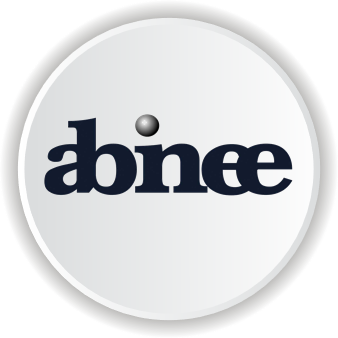 Instituto de Pesquisa e Desenvolvimento Tecnológico do Complexo Eletroeletrônico
GOVERNO
MCTI	MDIC	MEC 
FINEP	BNDES    	CAPES          CNPq	INPI	EMBRAPII
FAP’s	RNP	INMETRO
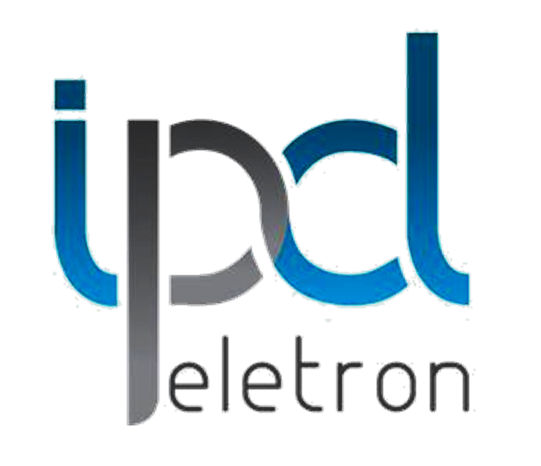 EMPRESAS
UNIVERSIDADES
Fabricantes
Manufatura
Integradoras
Base Tecnológica
Startups
Institutos
Centros de Pesquisa
Laboratórios
Núcleos de P&D
Parques Tecnológicos
CONSULTORIAS
Gestão da Inovação
Tributária e Fiscal
Propriedade Intelectual
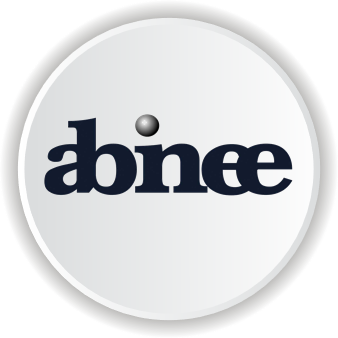 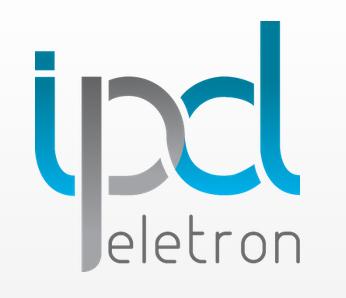 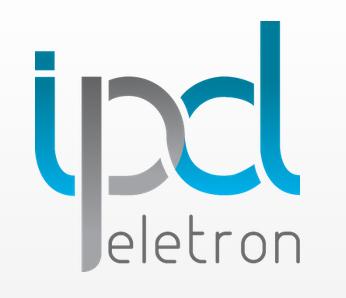 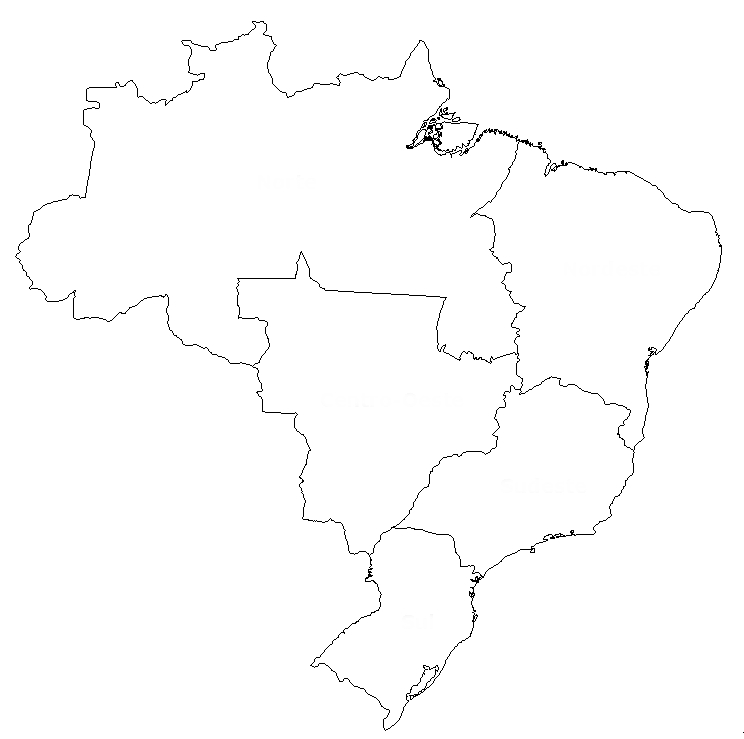 Abrangência Nacional das ICTs Associadas
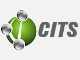 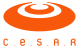 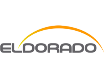 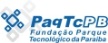 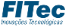 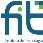 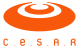 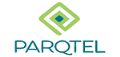 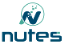 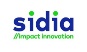 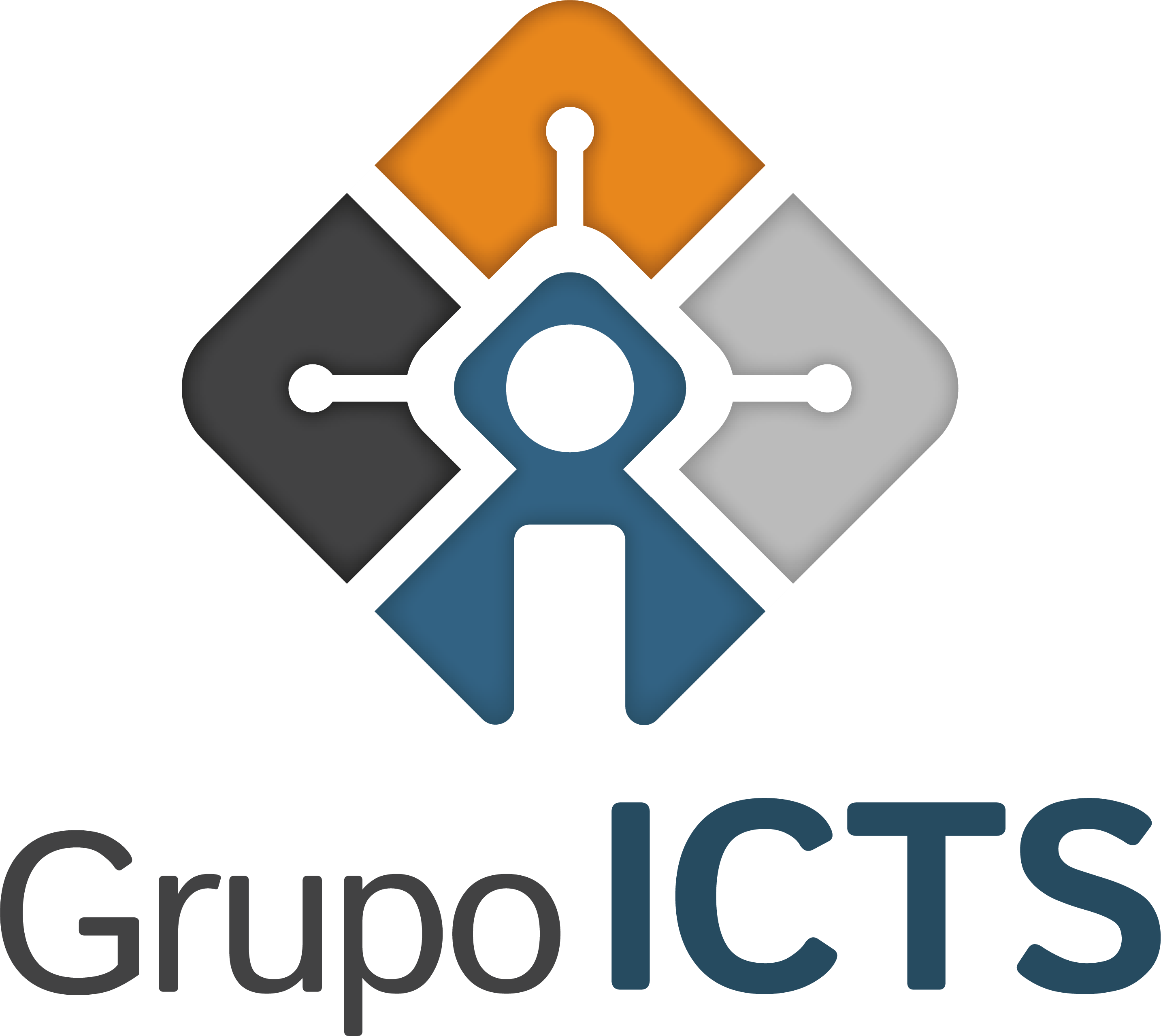 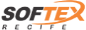 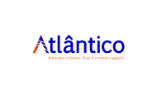 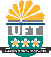 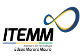 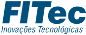 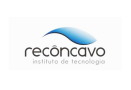 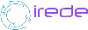 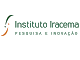 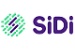 As 37 associadas possuem 56 unidadesde pesquisa e inovação difundidas pelo Brasil
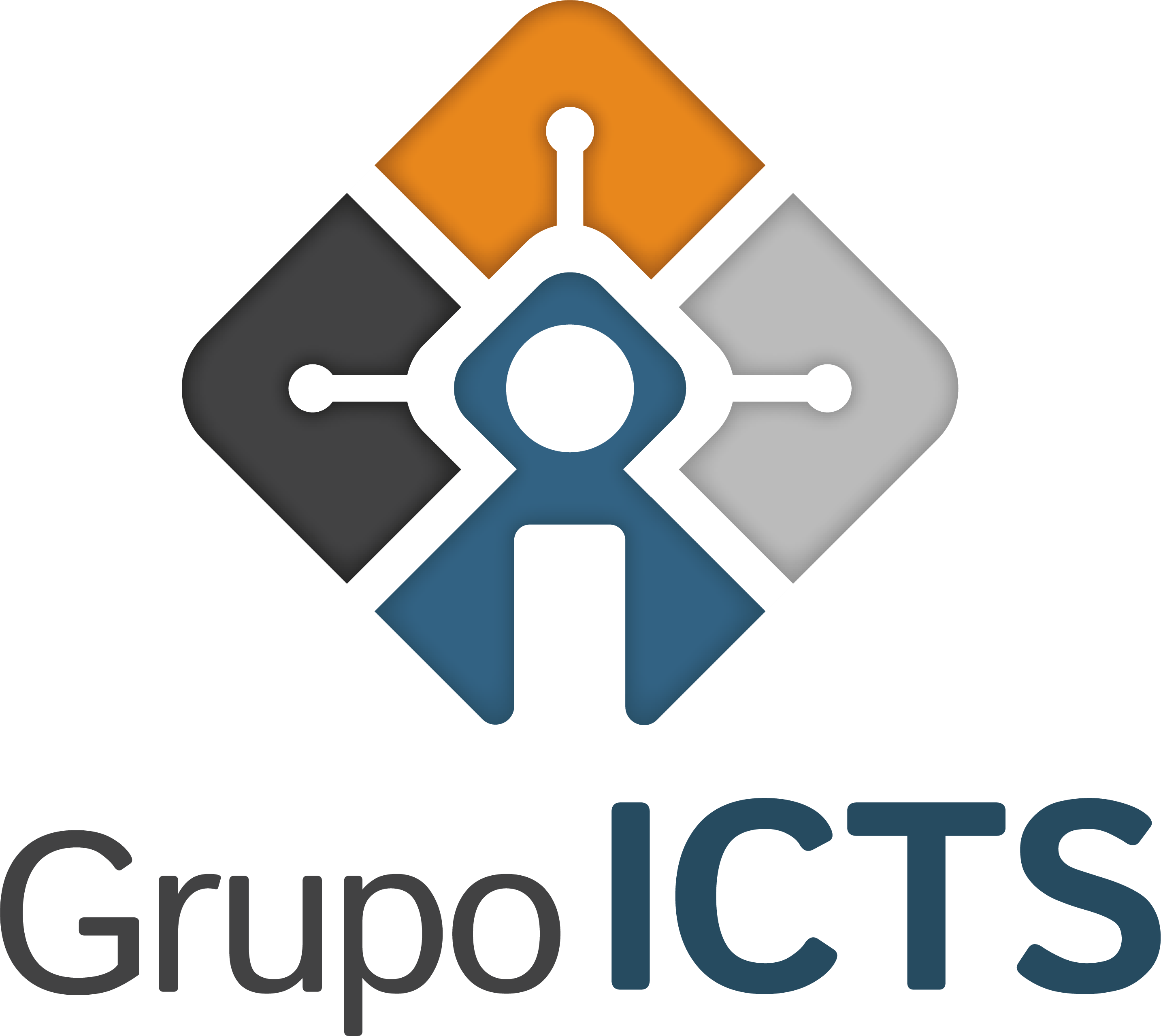 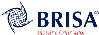 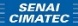 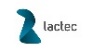 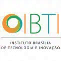 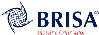 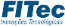 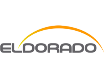 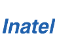 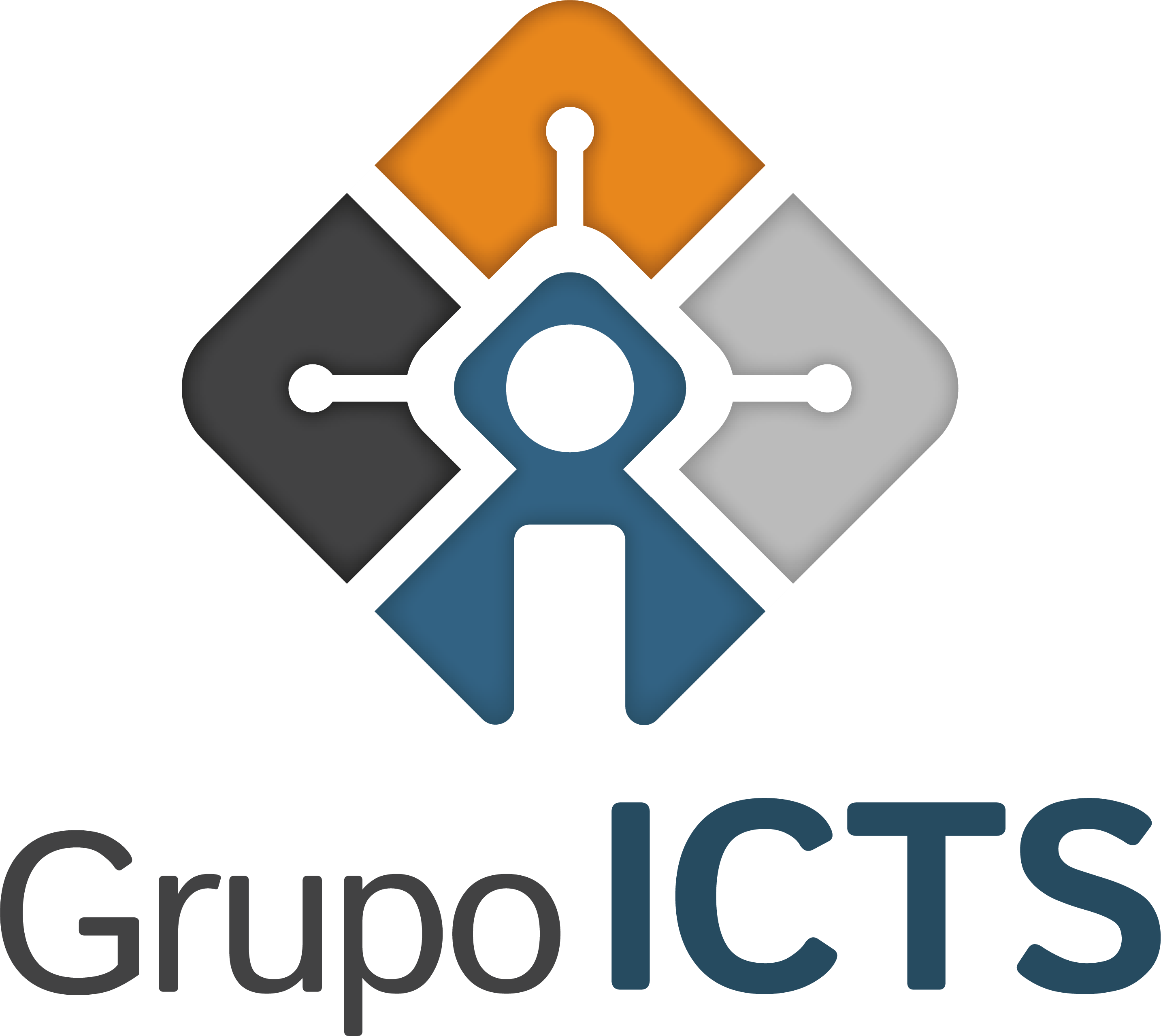 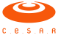 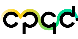 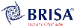 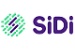 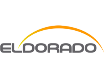 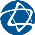 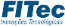 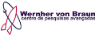 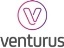 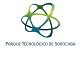 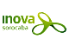 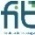 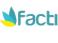 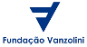 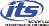 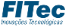 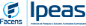 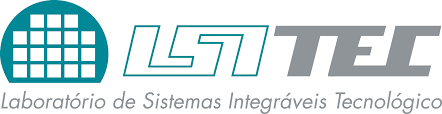 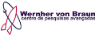 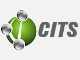 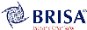 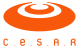 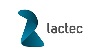 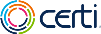 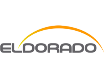 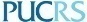 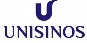 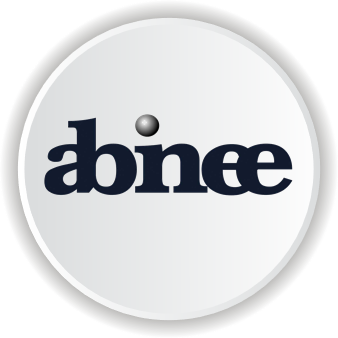 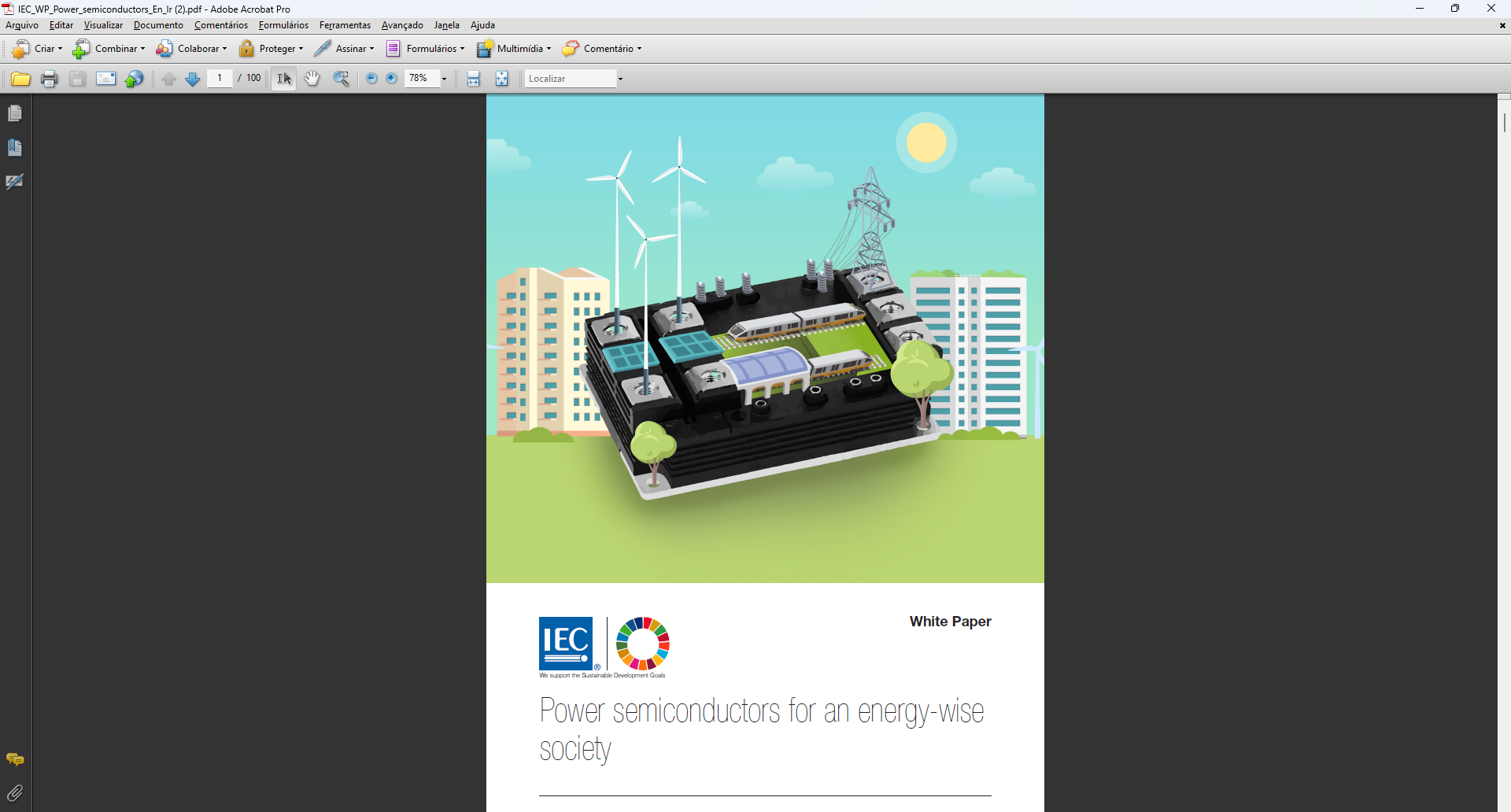 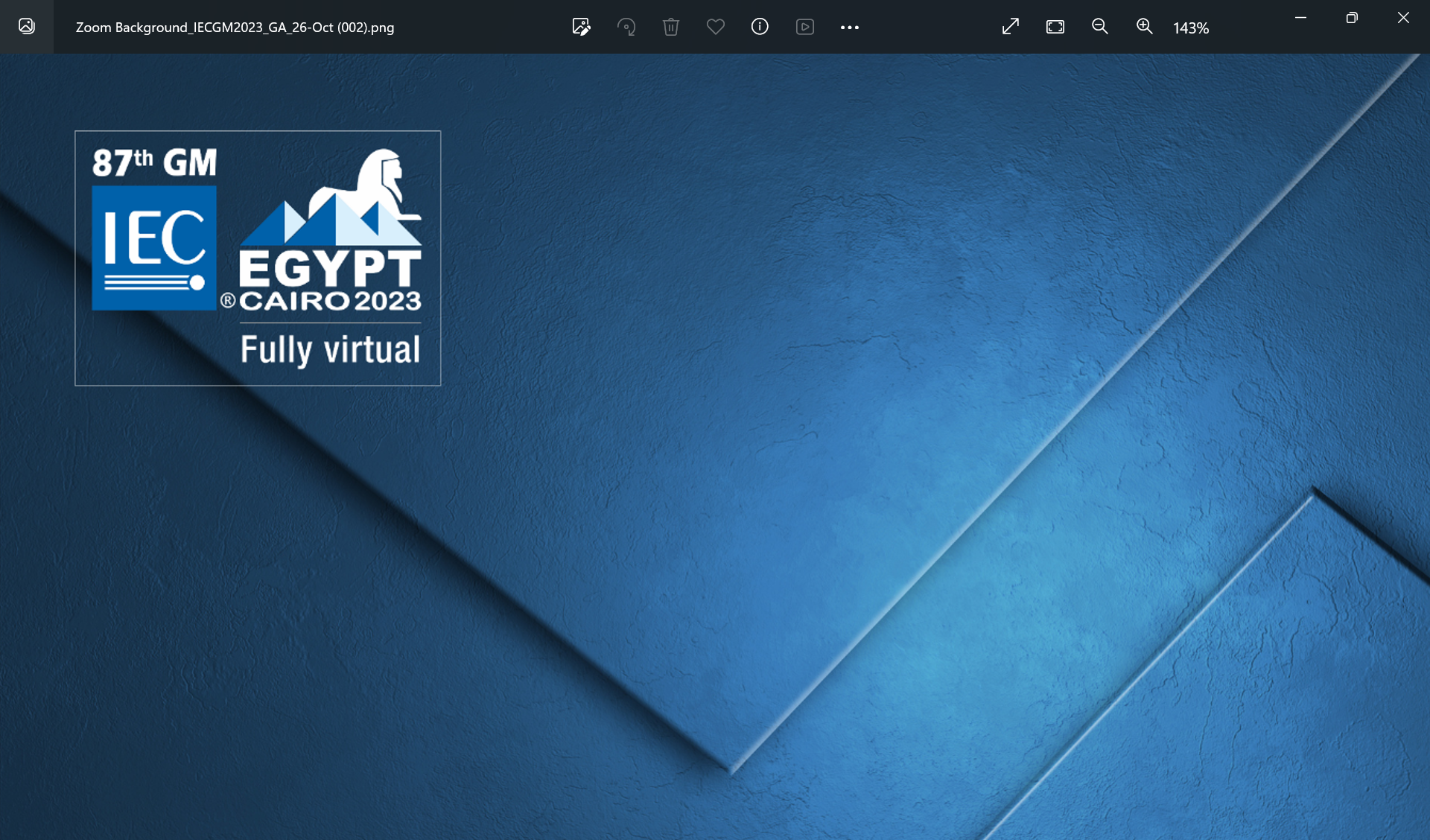 Lançamento do “white paper” que analisa o importante papel dos semicondutores de potência como essenciais para enfrentar os principais desafios da descarbonização e da digitalização no caminho para uma sociedade energética – desde a geração e transmissão de energia renovável, a eletromobilidade, fábricas automatizadas e centros de dados com eficiência energética, chegando aos cidadãos nas cidades e casas inteligentes.
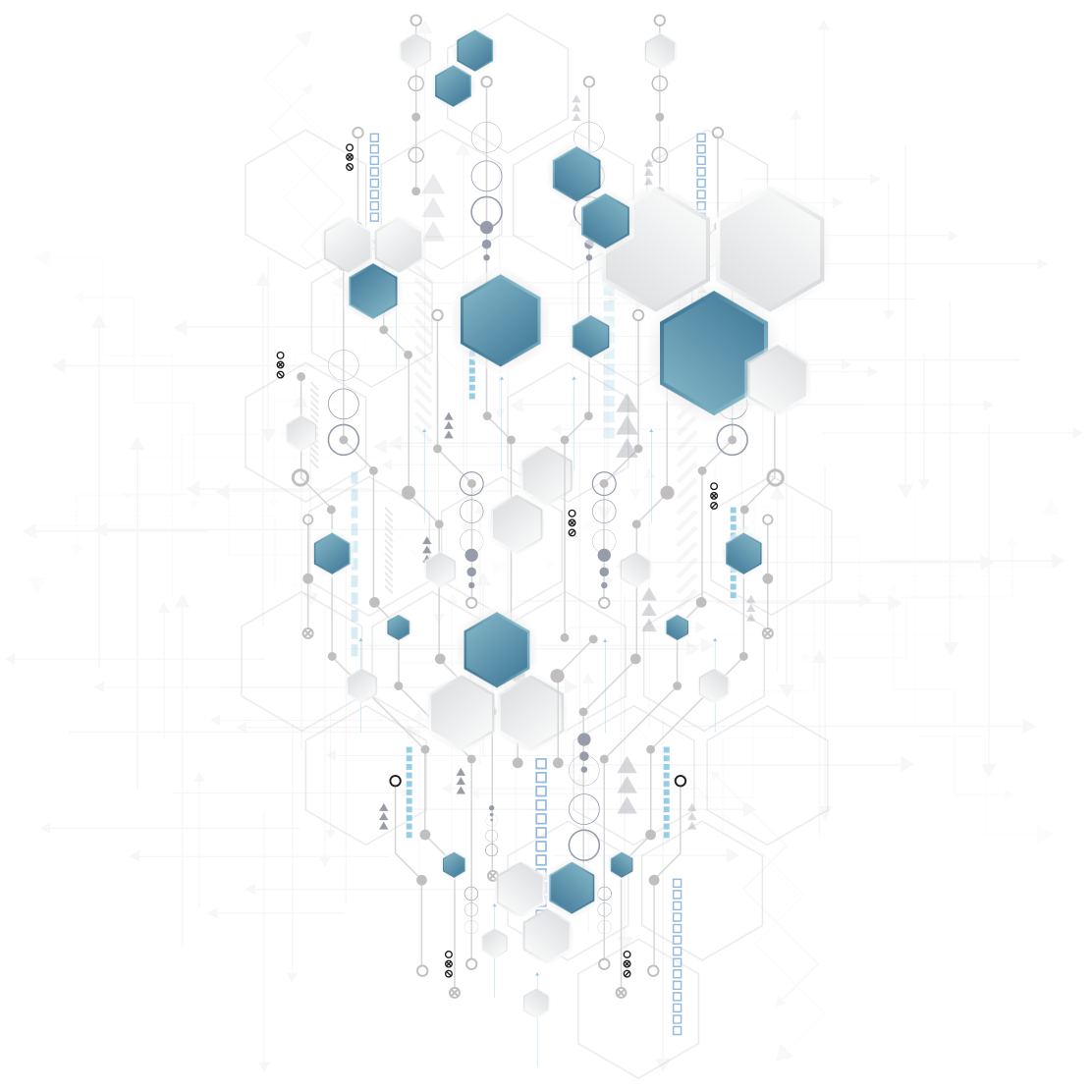 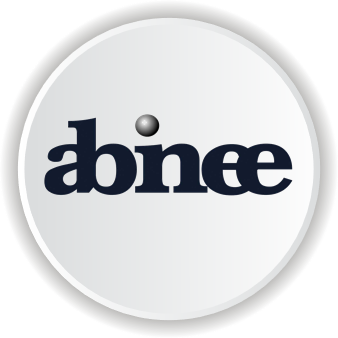 OBRIGADO!
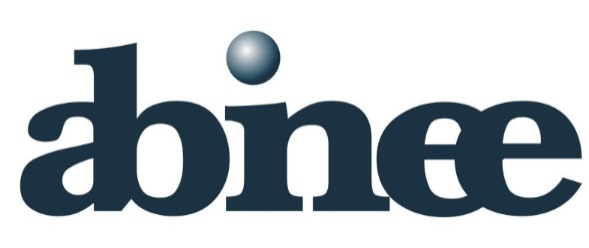 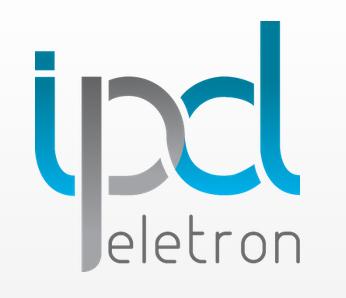 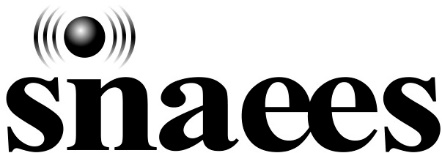 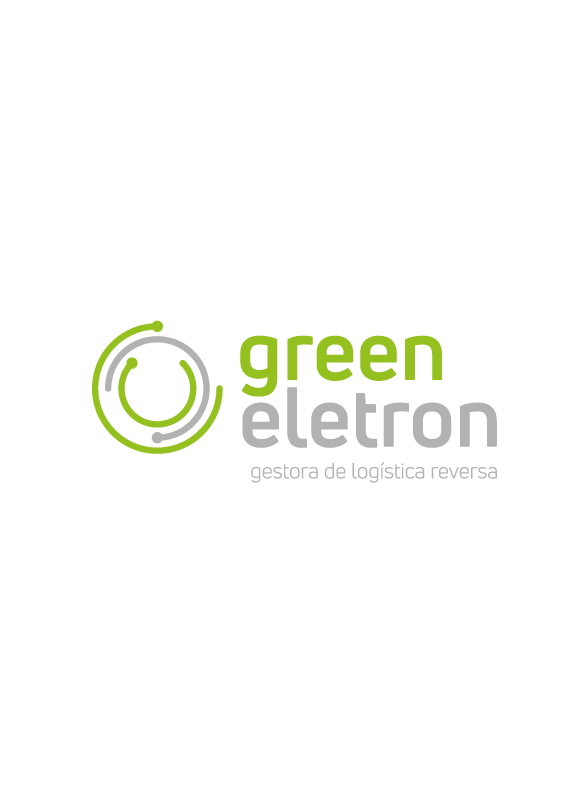 Pelo Fortalecimento da Competitividade do Setor Eletroeletrônico
www.abinee.org.br